Добро пожаловать в Россию!
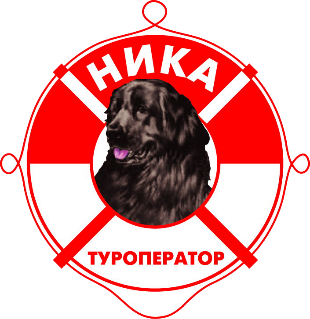 НИКАТуроператор
Интересные факты о Сибири
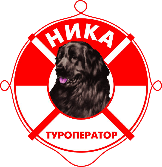 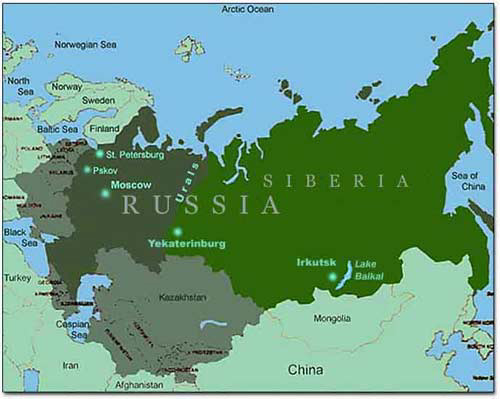 На территории Сибири может поместиться 
15 Франций
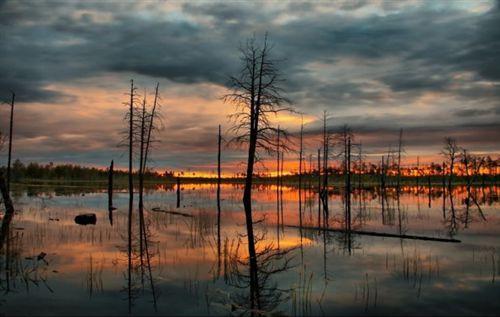 На территории Сибири находится самое большое болото мира –
 Васюганское болото. 
Его площадь сравнима с площадью некоторых европейских государств. Данное болото содержит самые крупные в мире залежи торфа.
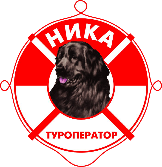 Территория России на 65% занята вечной мерзлотой, и самое широкое распространение она имеет в Восточной Сибири и Забайкалье.
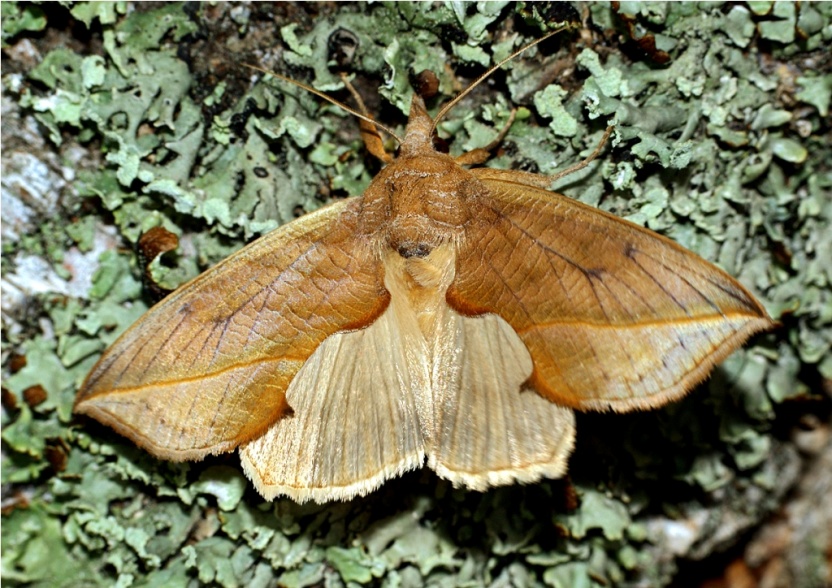 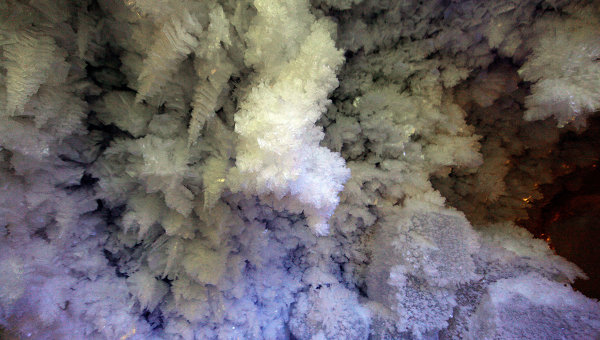 В Сибири обнаружены редчайшие бабочки-вампиры. Причем, самки этих бабочек, как положено, питаются соком плодов, а вот самцы - исключительно кровью.
Все реки Сибири относятся к бассейну Северного Ледовитого океана. Крупнейшие реки Сибири - Ангара, Енисей, Обь, Иртыш, Лена, Амур.
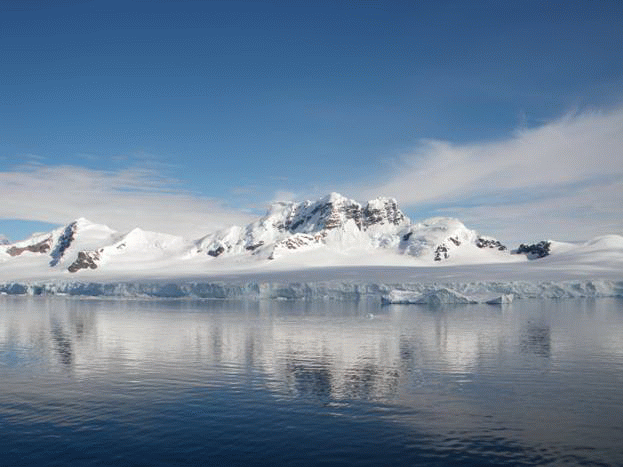 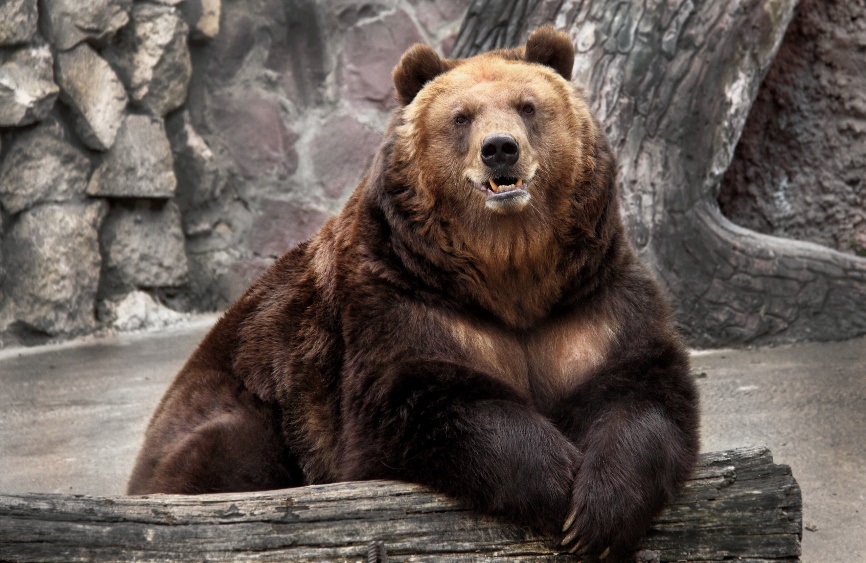 НАШИ ВОДНЫЕ ПУТИ
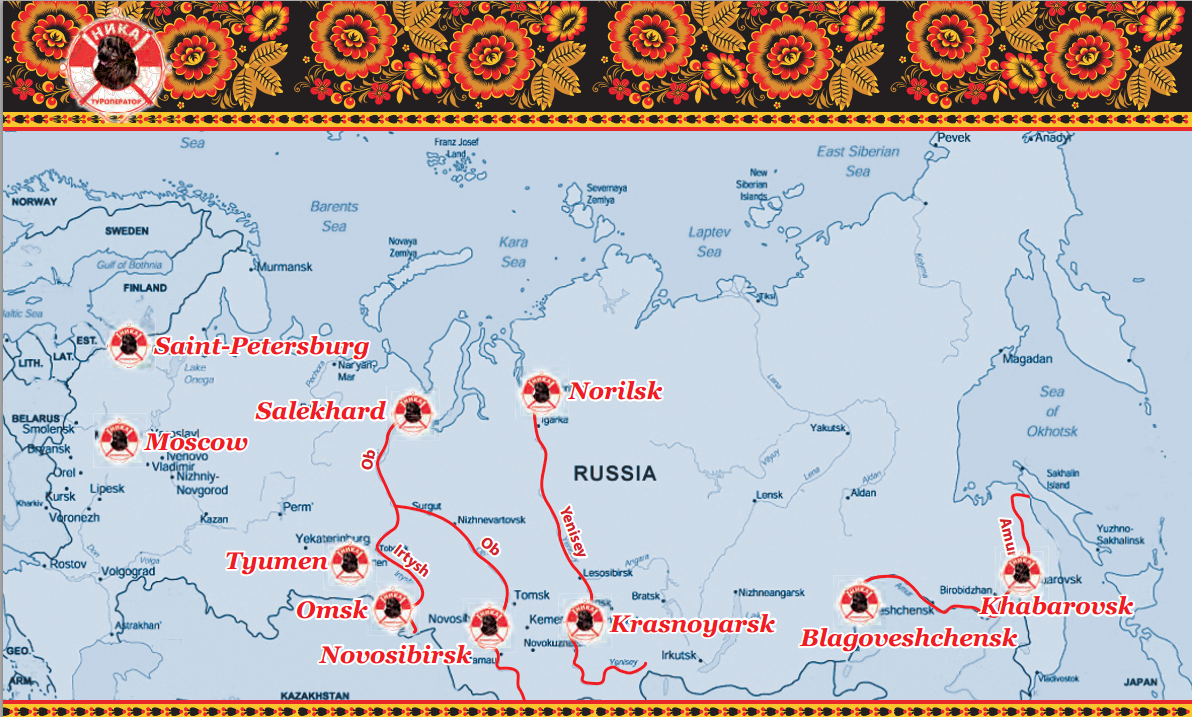 МАРШРУТЫ КРУИЗОВ
Из Новосибирска в Салехард
к Полярному кругу и обратно
Из Омска в Салехард
к Полярному кругу и обратно
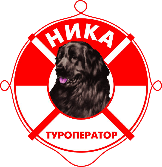 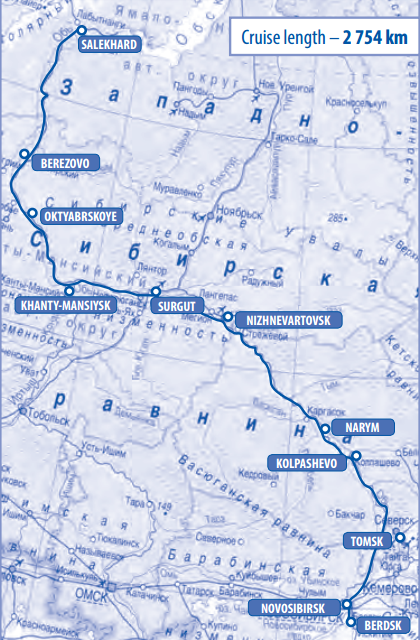 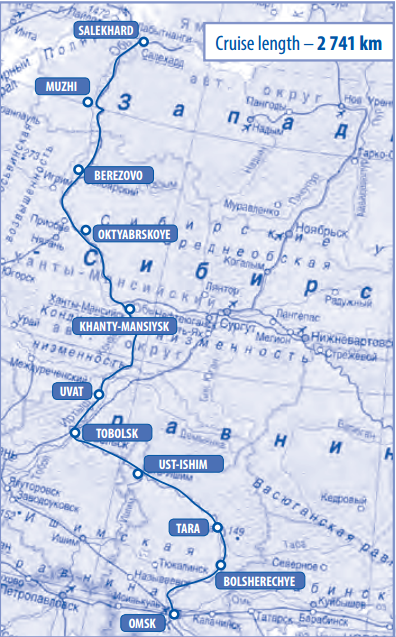 11 - 14 
ДНЕЙ
НЕЗАБЫВАЕМОГО ПУТЕШЕСТВИЯ
С
КОМФОРТОМ
ЧЕРЕЗ
ТАЙГУ 
И
ТУНДРУ
Что можно увидеть во время круиза «Старина Сибирская»
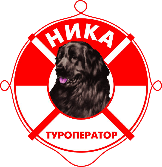 «Изба пчеловода»
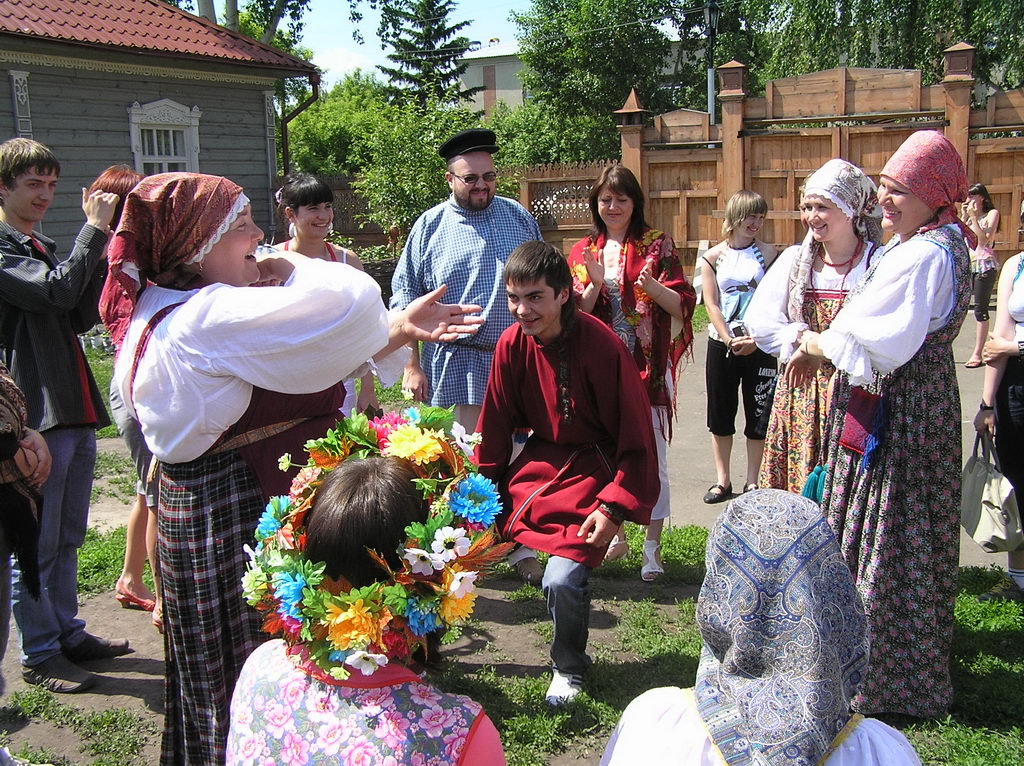 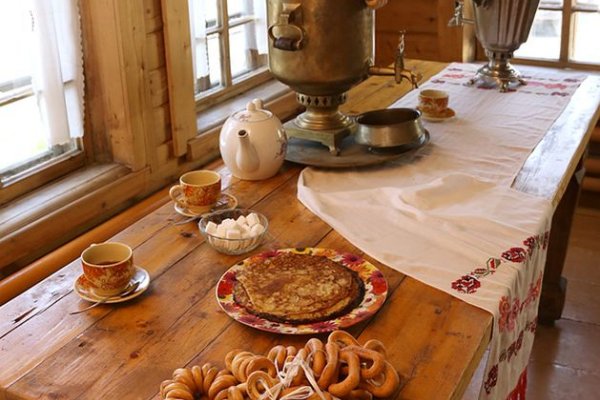 «Крестьянская усадьба»
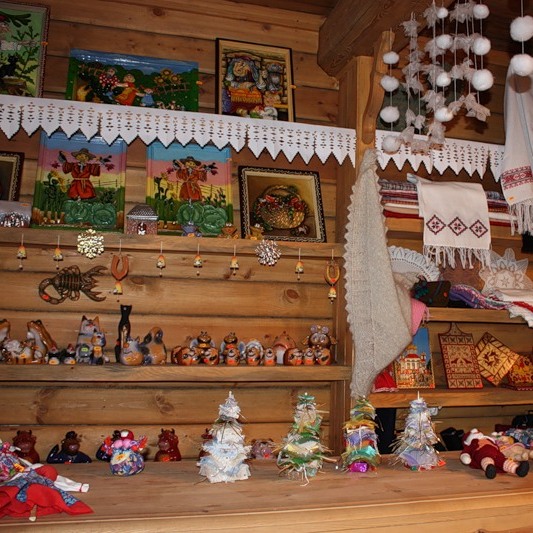 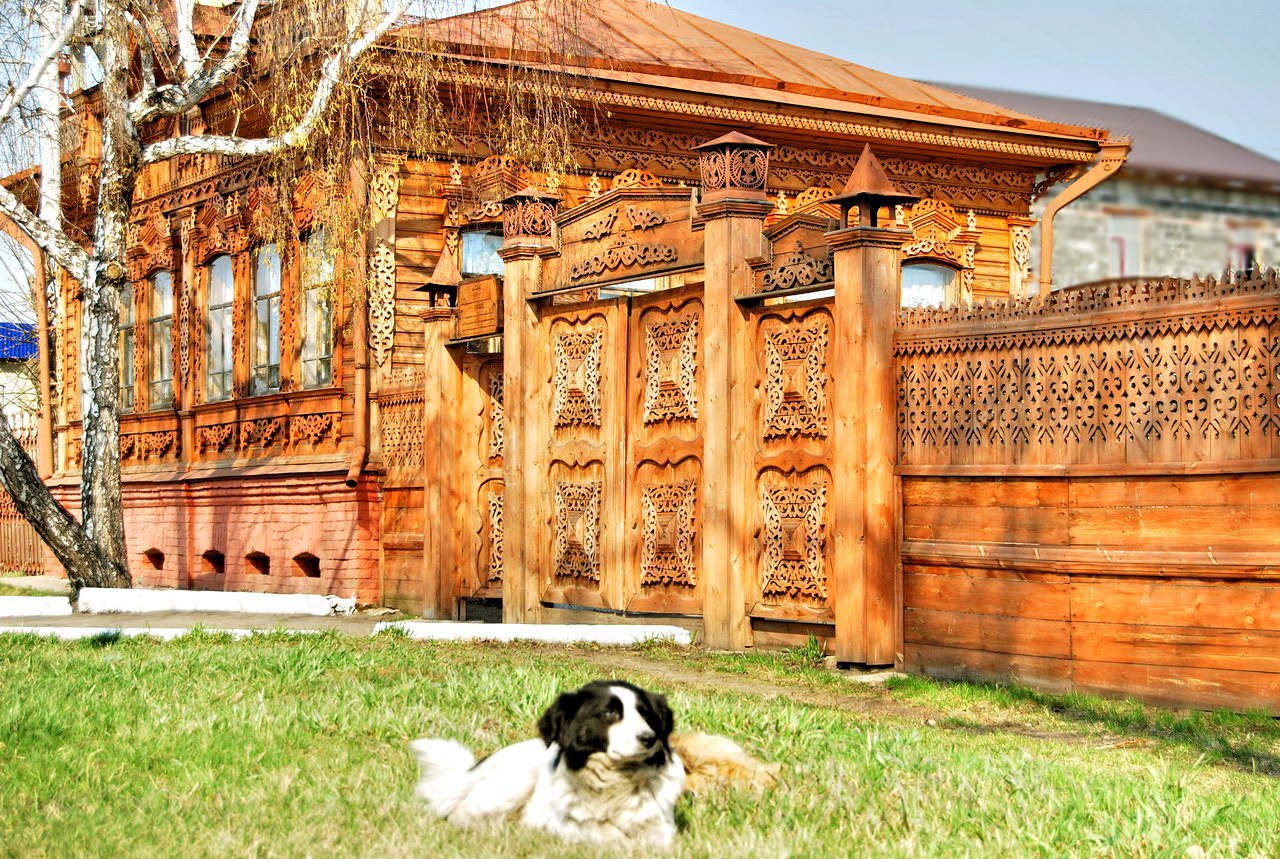 «Купеческие
   усадьбы»
Нарымский край – история политической ссылки.
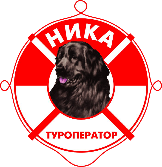 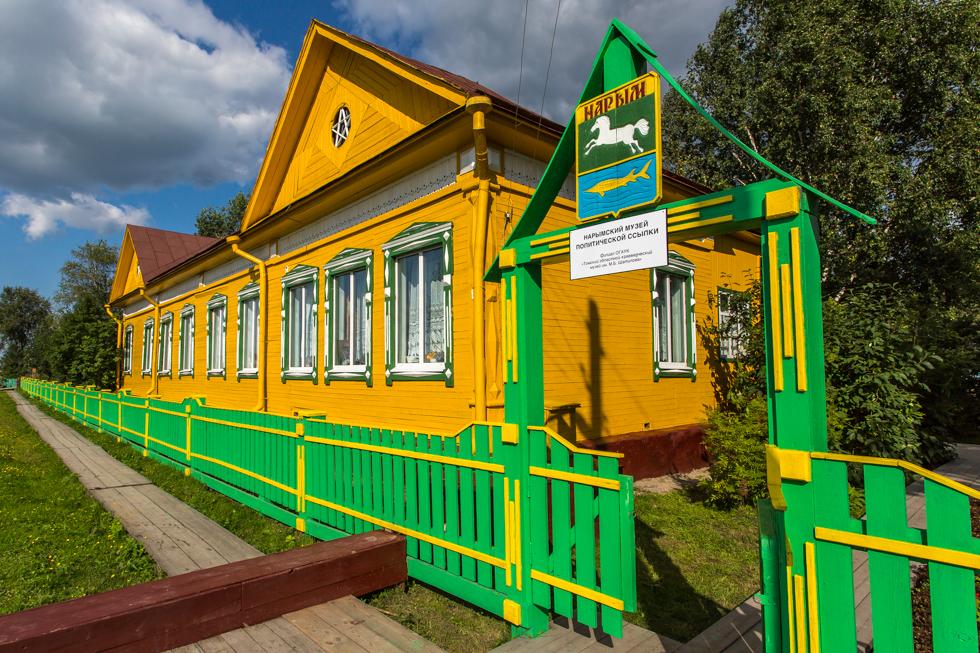 Самым знаменитым нарымским 
узником был "отец народов" 
Иосиф Сталин.
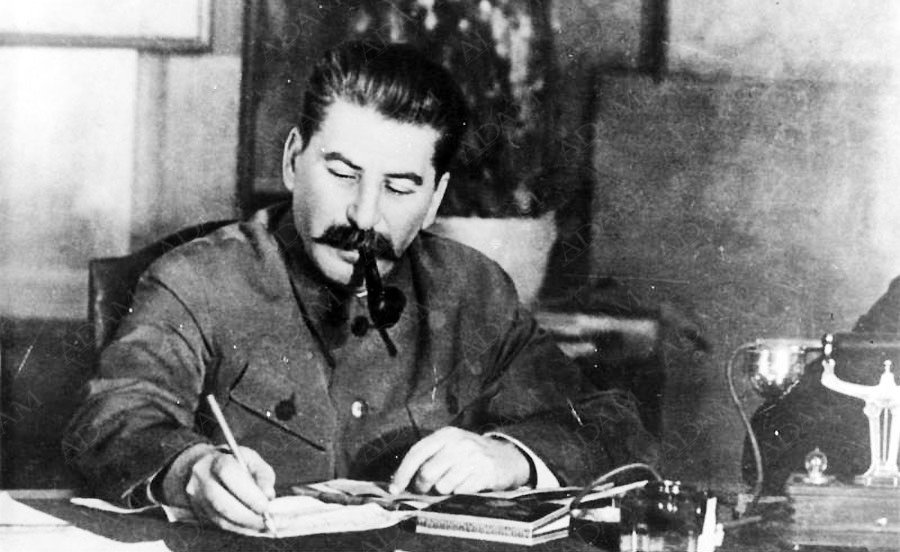 В 1912 году он пробыл там в качестве ссыльного чуть больше месяца, а потом бежал.
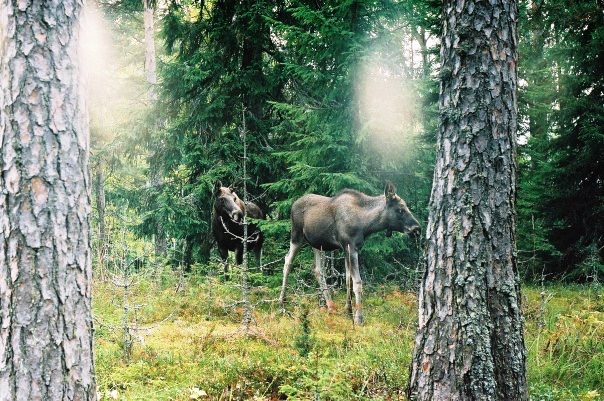 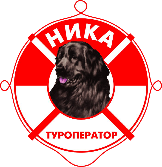 Тобольский кремль
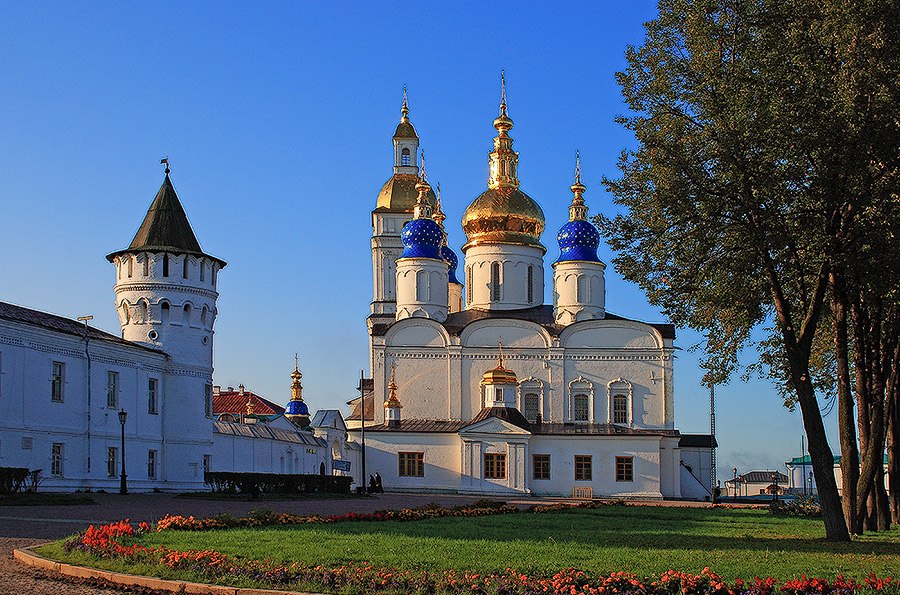 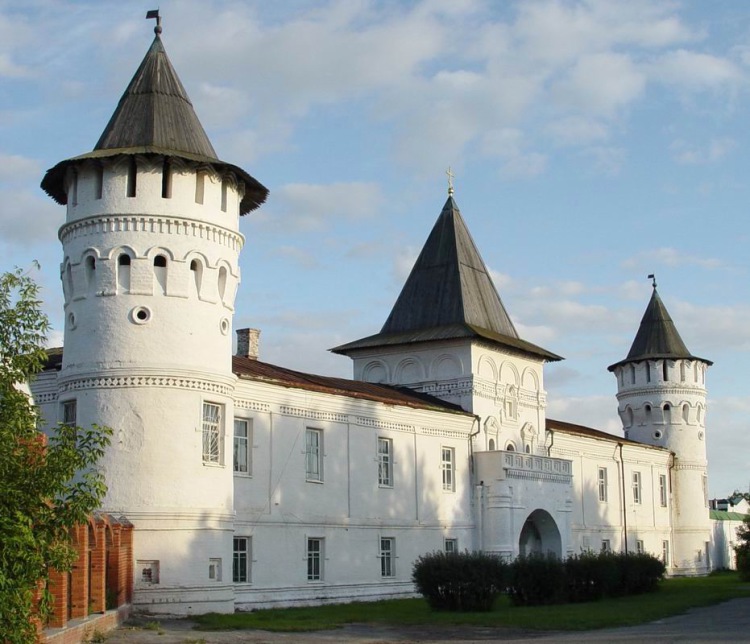 Единственный каменный кремль в Сибири, уникальный образец сибирского зодчества. 
Тобольский кремль, пройдя через несколько этапов развития от острога, деревянной крепости и каменной резиденции, в настоящее время является жемчужиной средневекой архитектуры Сибири.
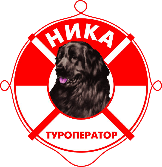 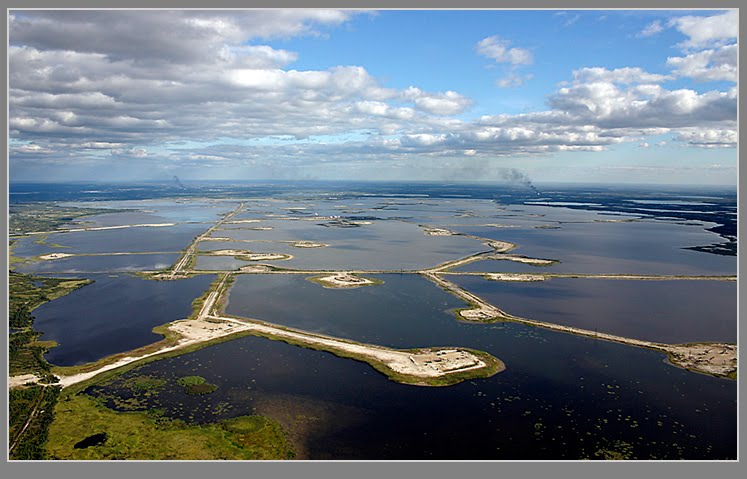 ХАНТЫ-МАНСИЙСК
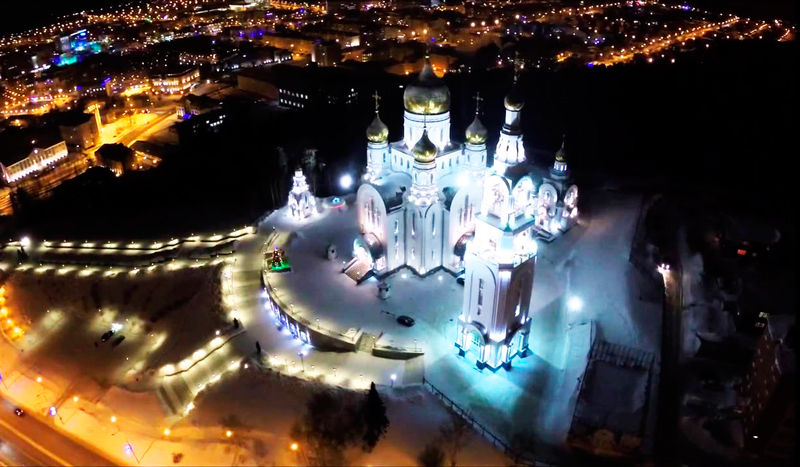 Озеро САМОТЛОР
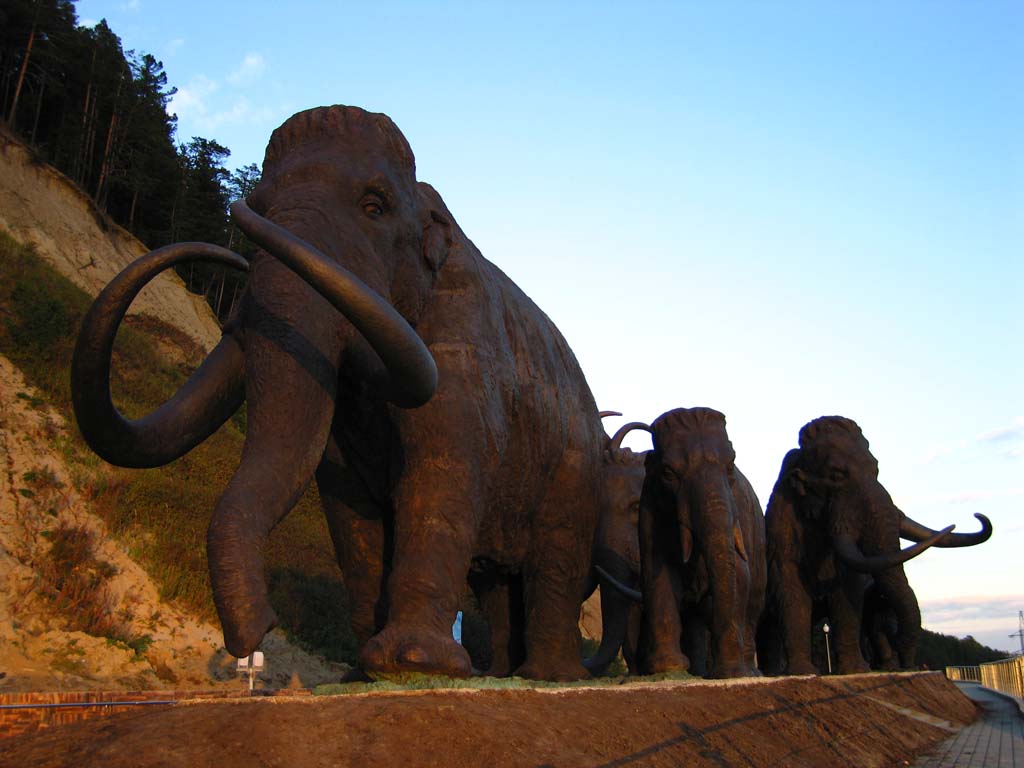 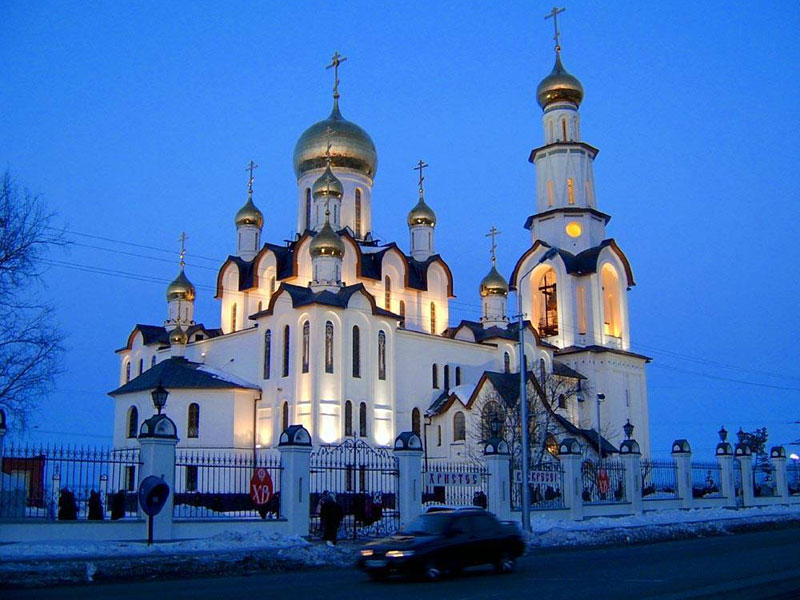 СУРГУТ
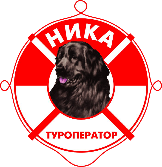 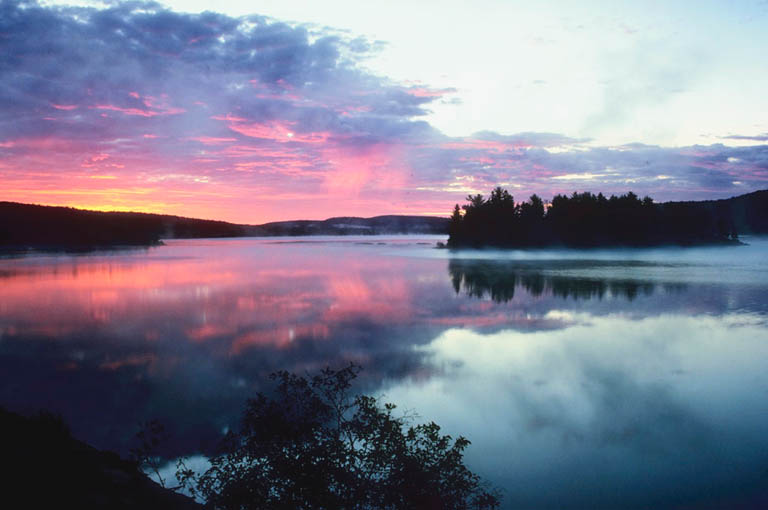 Рыбалка на «Зеленых стоянках»
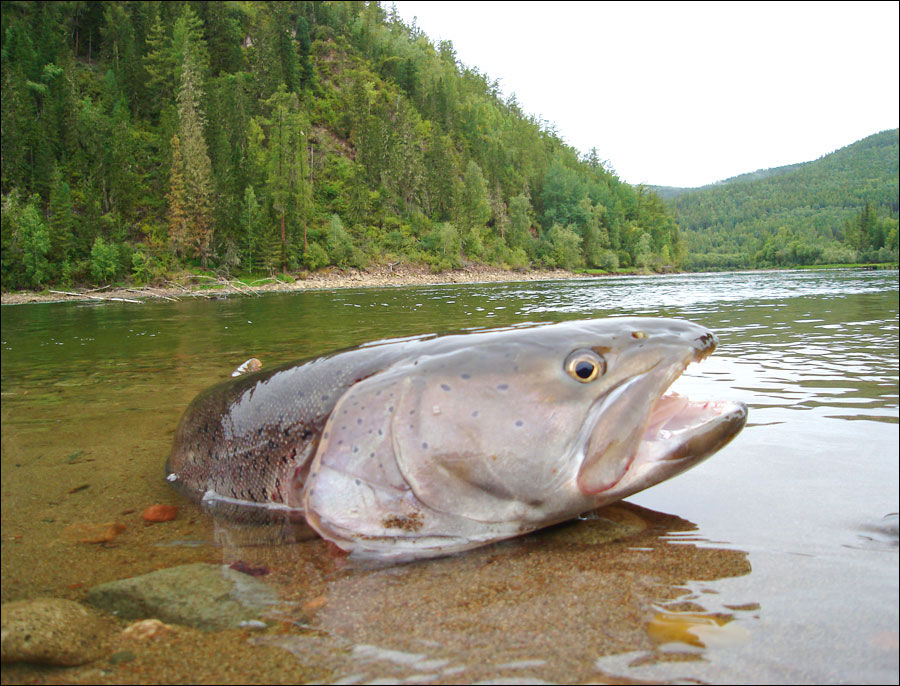 Здесь можно выловить: 
щуку, судака, окуня, леща, 
язя, карася, чебака. 
Встречается и  такая ценная рыба, как стерлядь и  нельма,
весом более 10  кг.
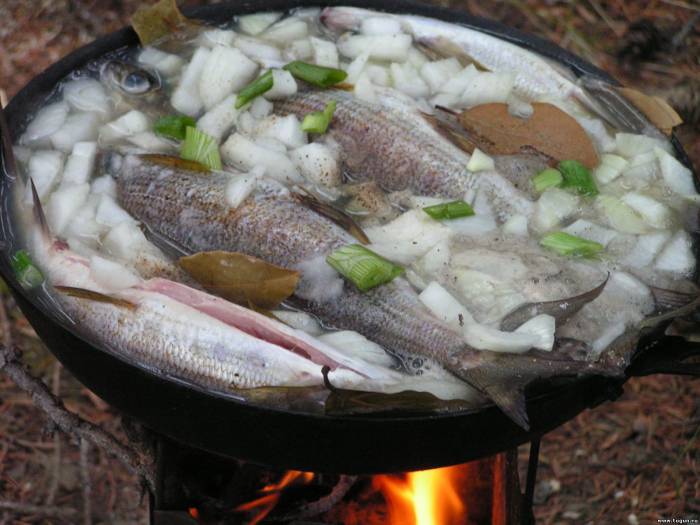 Т/х «РЕМИКС» – роскошный теплоход на реках Обь и Иртыш
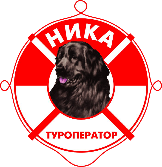 Т/х «РЕМИКС» обрел свою вторую жизнь после капитальной реконструкции в 2009 г.
Сейчас это один из самых красивых теплоходов на водных путях России.
После капитального ремонта корпуса теплохода, двигателей 
и  прочего оборудования наступила очередь капитального 
ремонта внутренних помещений. 
Была разработана концепция «Кругосветного путешествия» 
на борту одного теплохода.
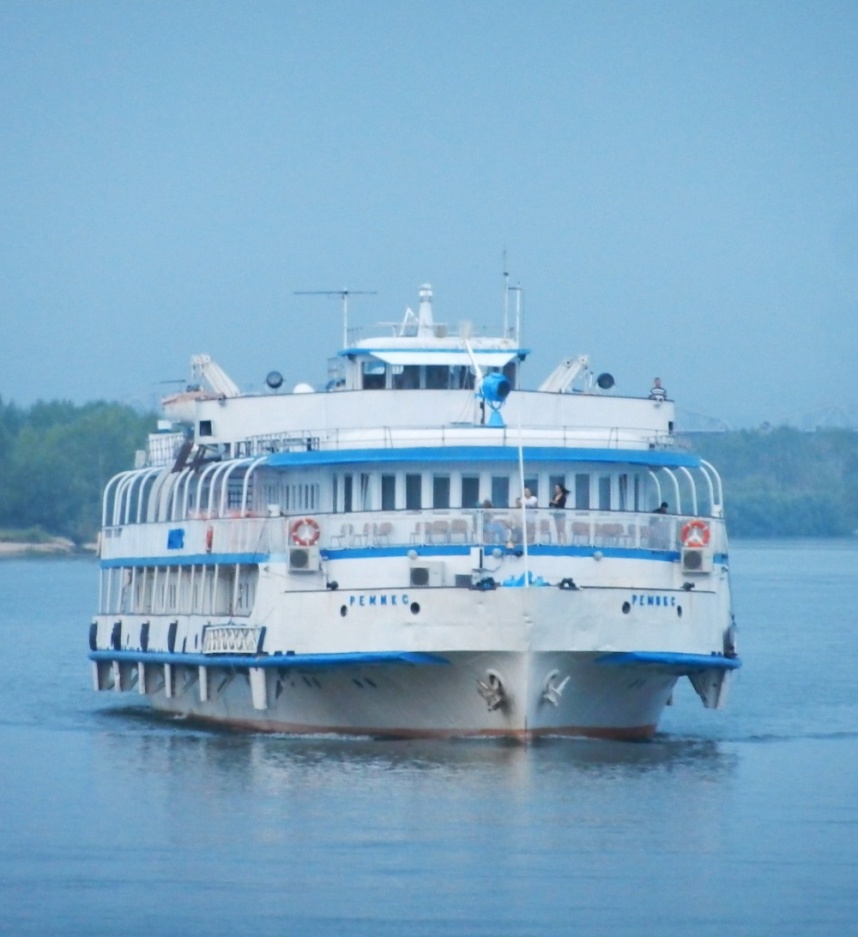 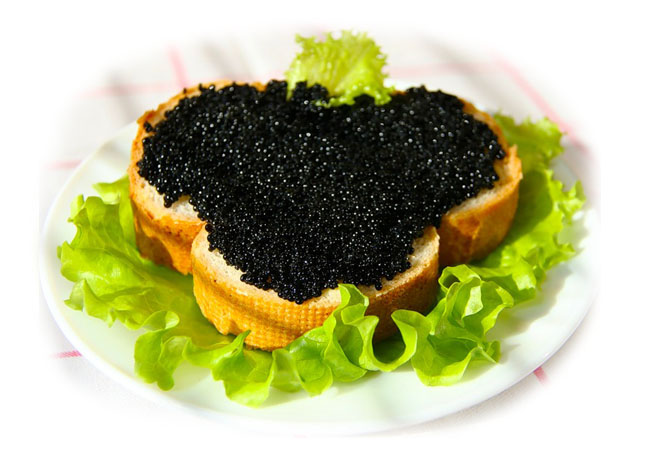 Это уникальный теплоход,
словно сказочный дворец загадочной царицы
т/х «Ремикс»
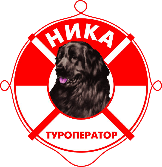 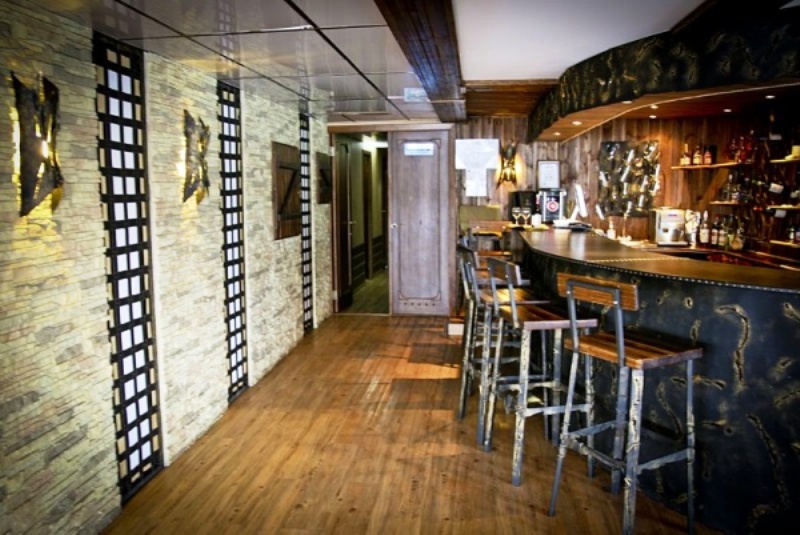 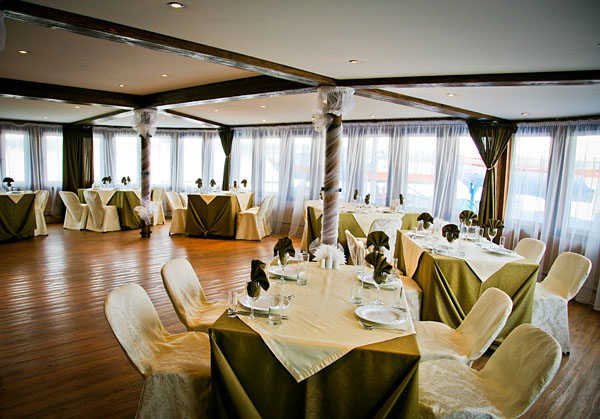 Ресторан
«Черная жемчужина»
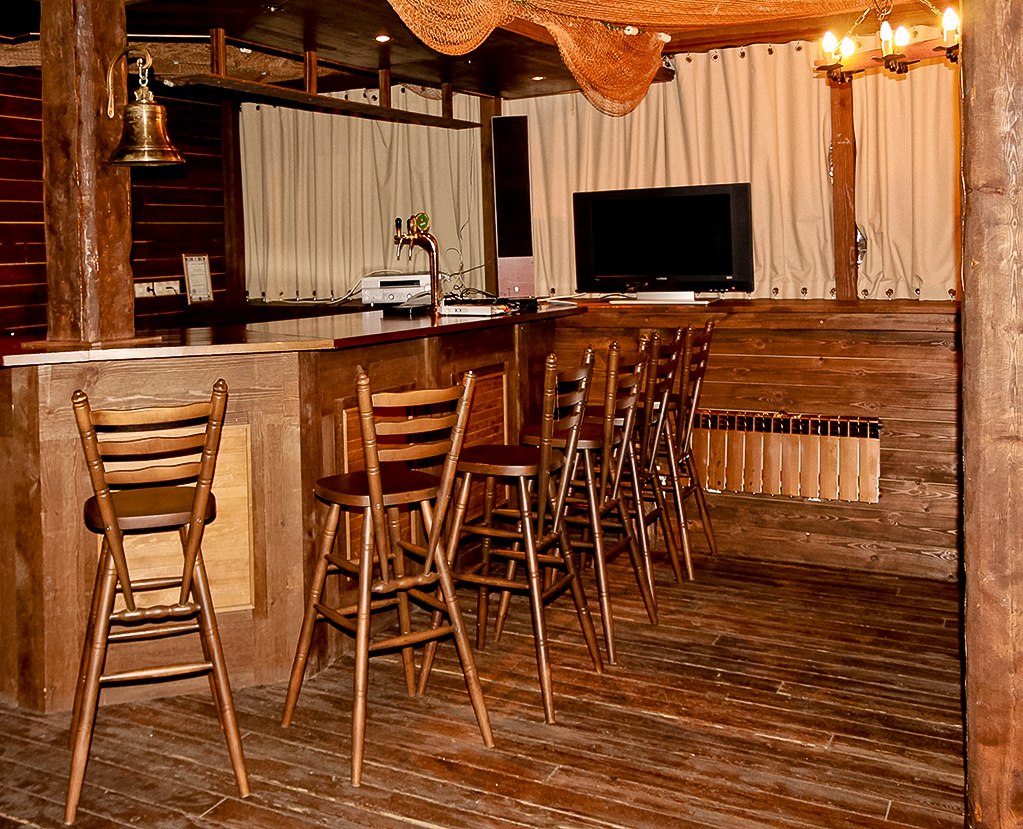 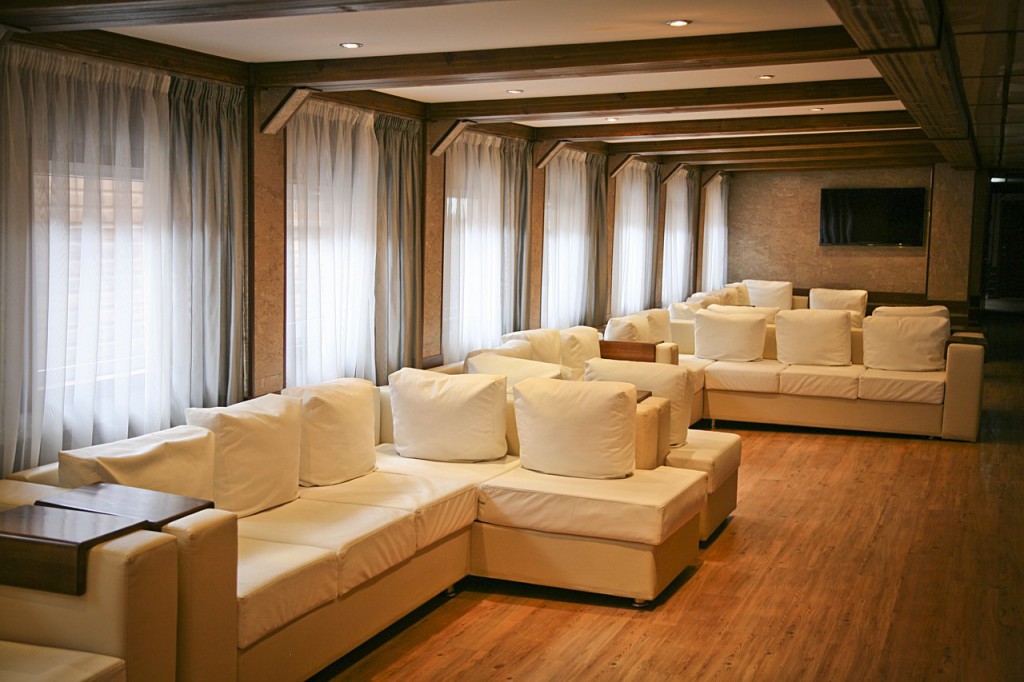 Пиратский бар – ресторан для проведения тематических ужинов
Белый салон
ЦАРСКИЕ АПАРТАМЕНТЫ “Версаль“ и “Белые апартаменты”
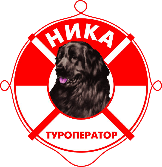 Площадь каюты 60 кв.м.
В каюте большая гостиная и спальня. 
Большая двуспальная кровать.
Санузел с двумя окнами с душем и туалетом.
В каюте много окон и прямой выход на променад.
Телевизор, кондиционер, телефон, вентиляция, отопление.
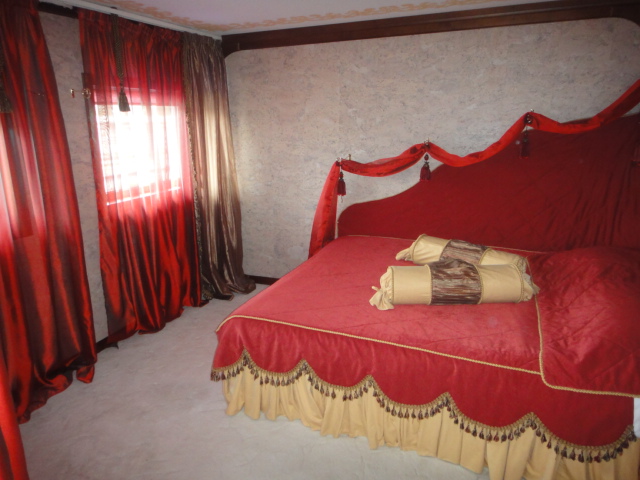 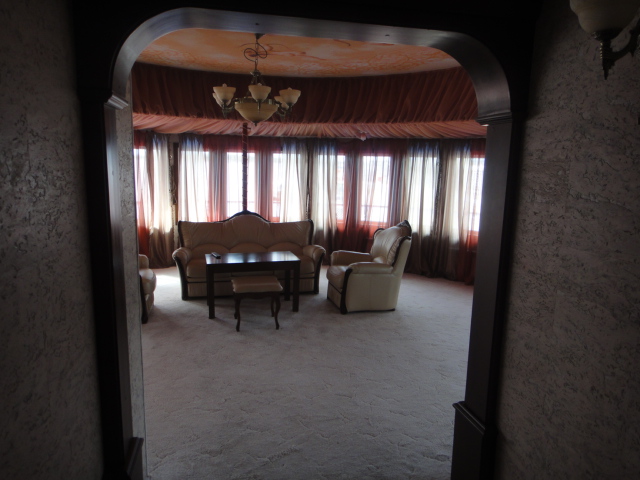 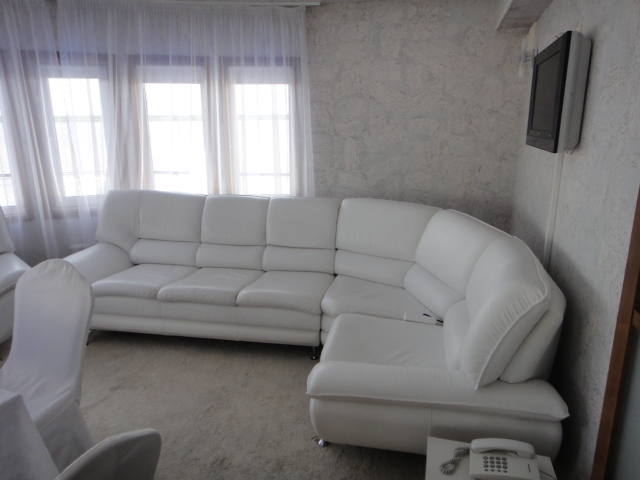 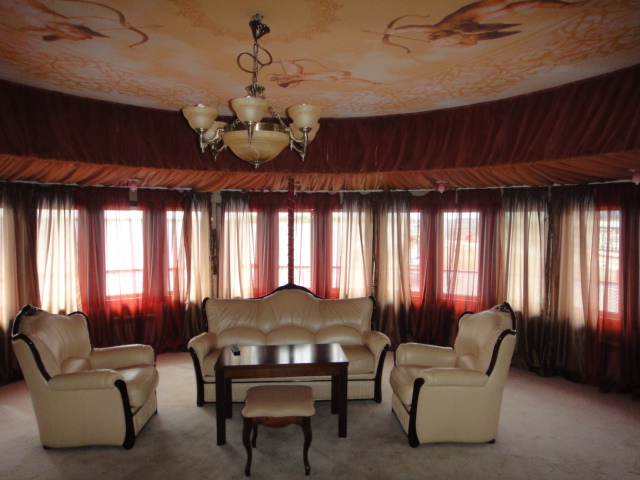 ГРАНД ЛЮКСЫ“Япония“ и “Турция”
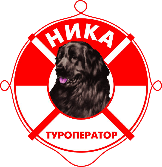 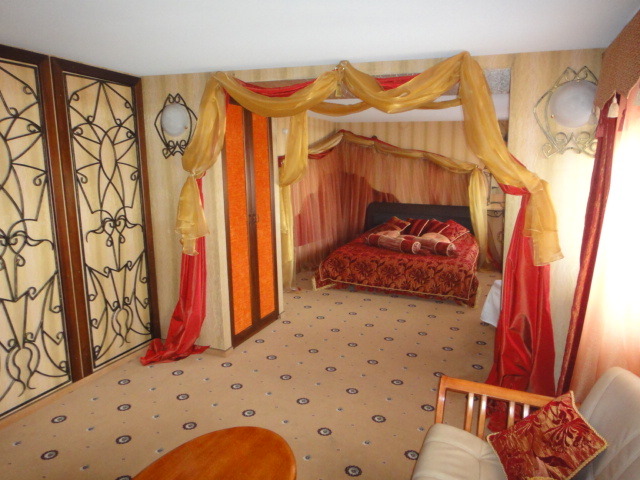 Площадь каюты 35 кв.м.
Двуспальная кровать.
Санузел с душем и туалетом.
В каюте много окон, телевизор, кондиционер, телефон, вентиляция, отопление.
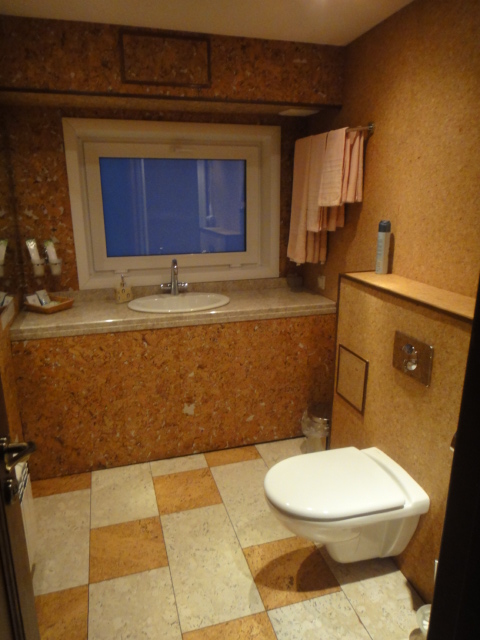 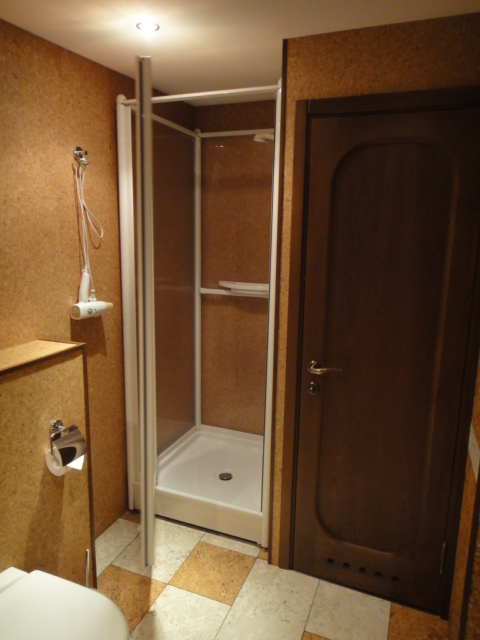 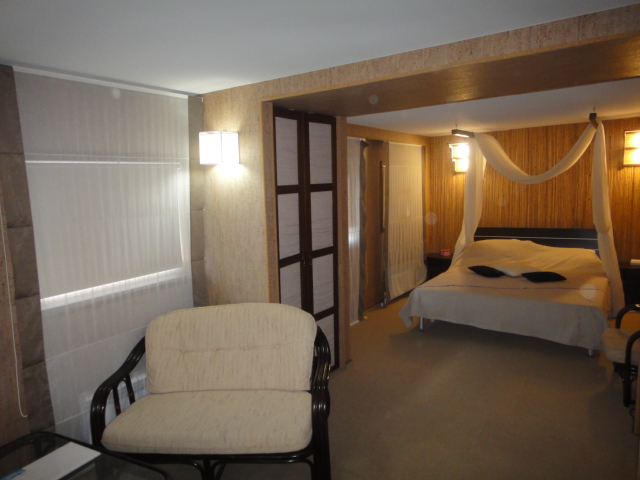 ЛЮКСЫ:  “Лазурный”, “Африка”, “Мексика”, “Египет”, “Индия”, “Китай”, “Лондон”, “Башмак”
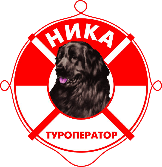 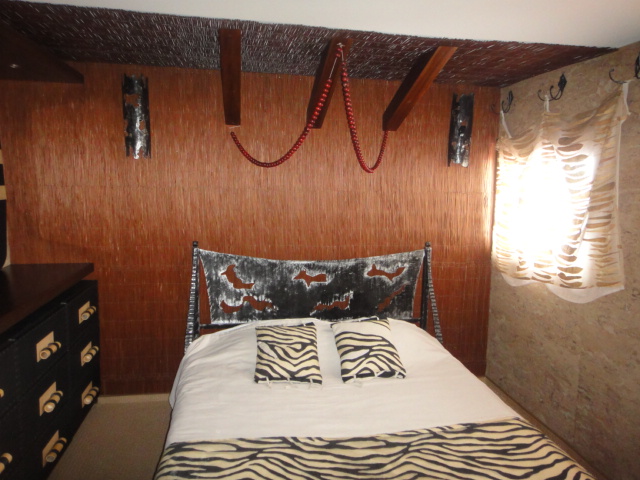 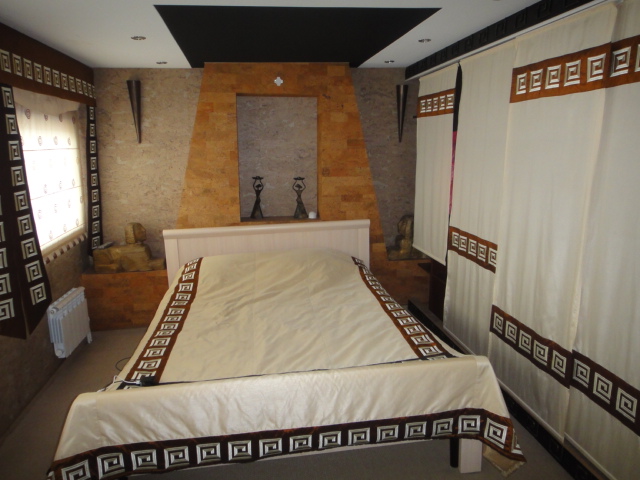 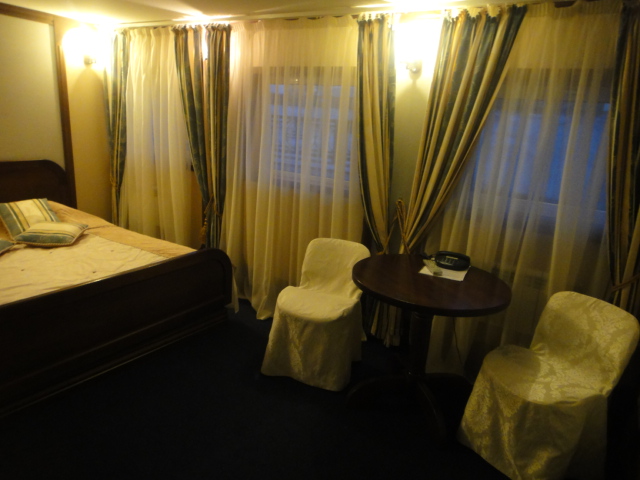 Площадь каюты 18 кв.м.
Двуспальная кровать.
Санузел с душем и туалетом.
В каюте несколько окон,
 телевизор, кондиционер, телефон, вентиляция, отопление.
ЛЮКСЫ
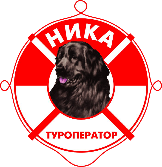 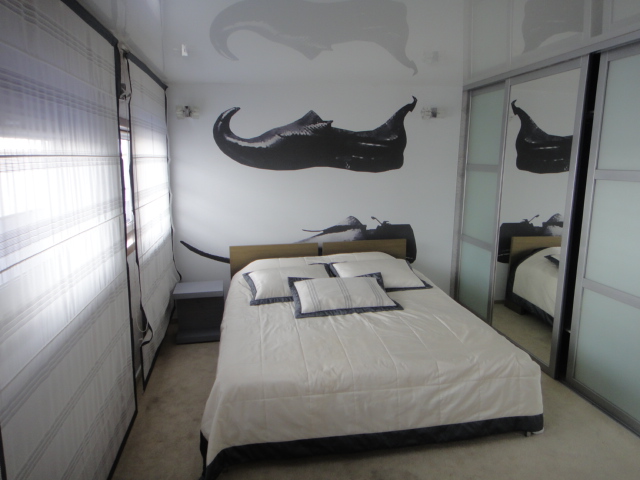 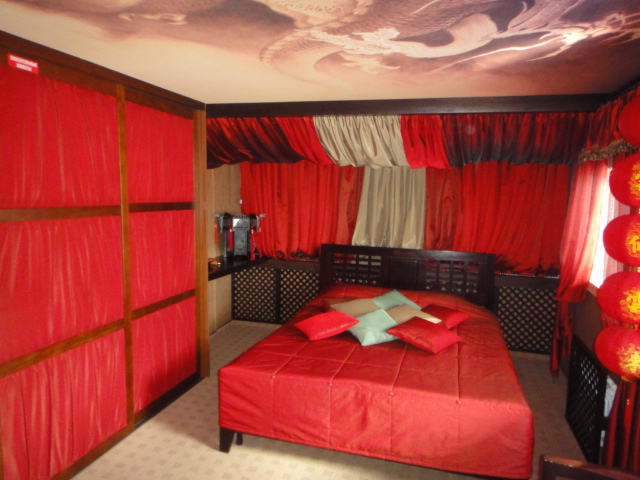 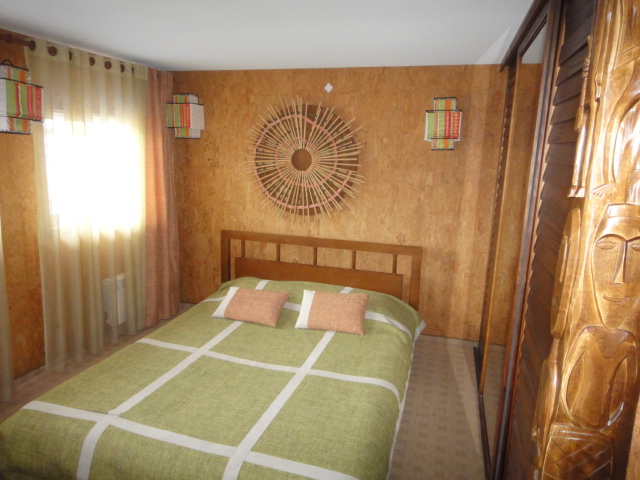 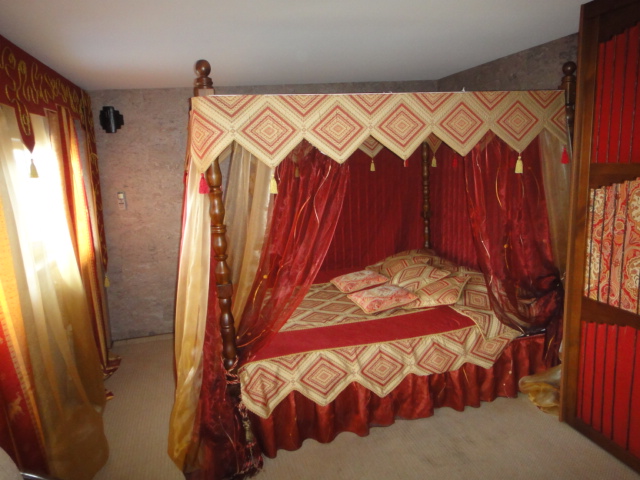 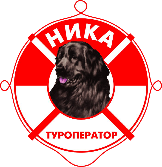 КАТЕГОРИЯ КОМФОРТ
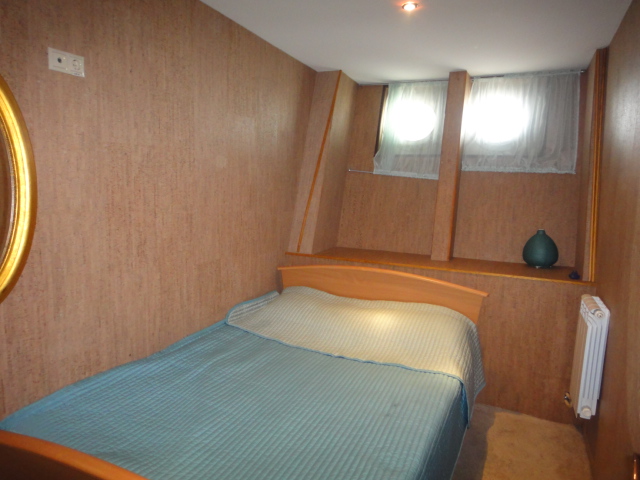 Каюты распложены на главной палубе.Площадь каюты 10-12 кв.м.В каюте санузел, окно, вентиляция, отопление.Двуспальная кровать или 2 кровати TWIN.
1 каюта с трехместным размещением.
КАТЕГОРИЯ ЭКОНОМ
Простые, но просторные каюты, расположенные на Нижней палубе.                 В каюте 2 иллюминатора (открываются),
двуспальная кровать  или 2 кровати TWIN, без удобств.
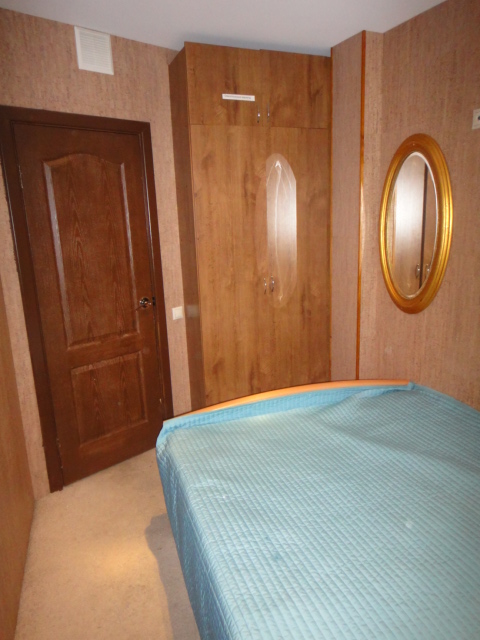 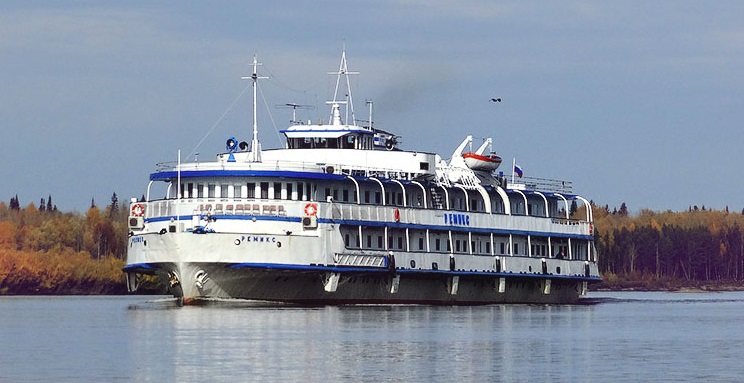 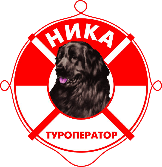 т/х «ПАРИС»
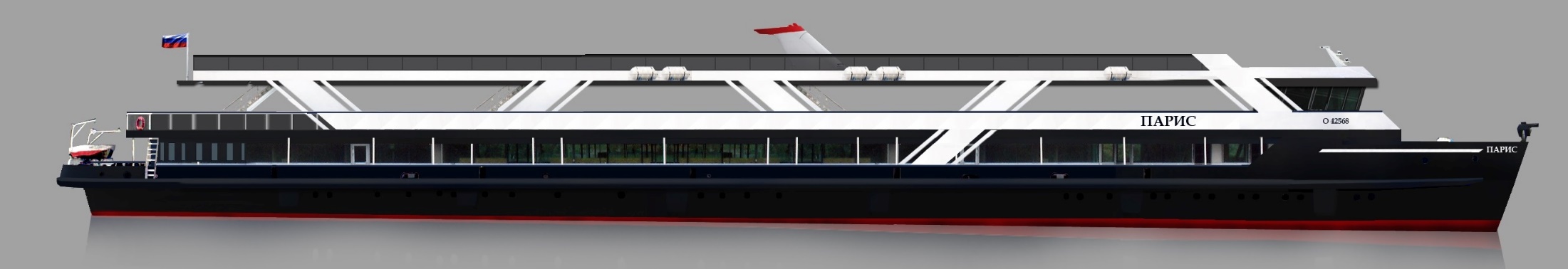 40 кают, 82 пассажира.1 каюта категории ЛЮКС и
22 каюты категории ДЕЛЮКС с большим балконом, 8 кают категории КОМФОРТ, и 9 кают категории ЭКОНОМ.
2 ресторана, 2 салона, солнечная палуба, сауна, и высокий сервис!
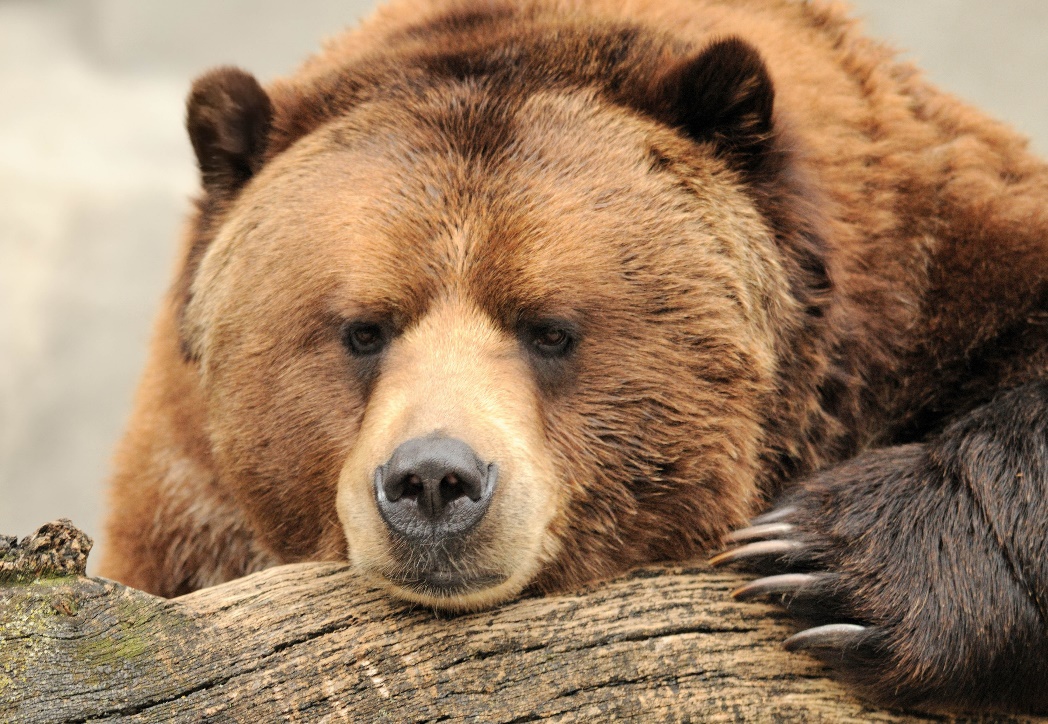 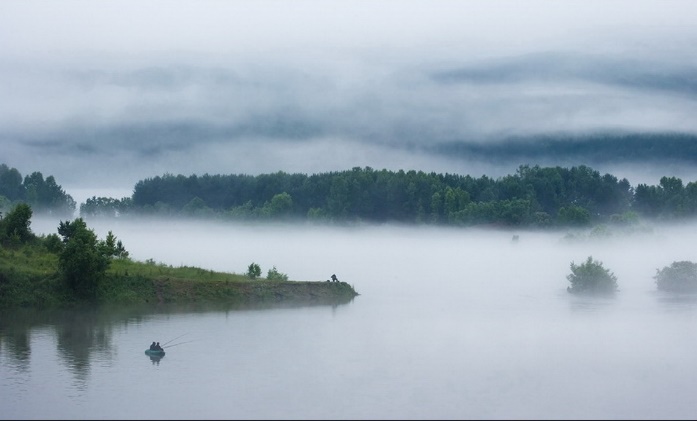 Река ЕНИСЕЙ
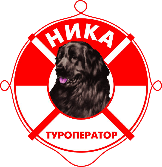 The Yenisei River
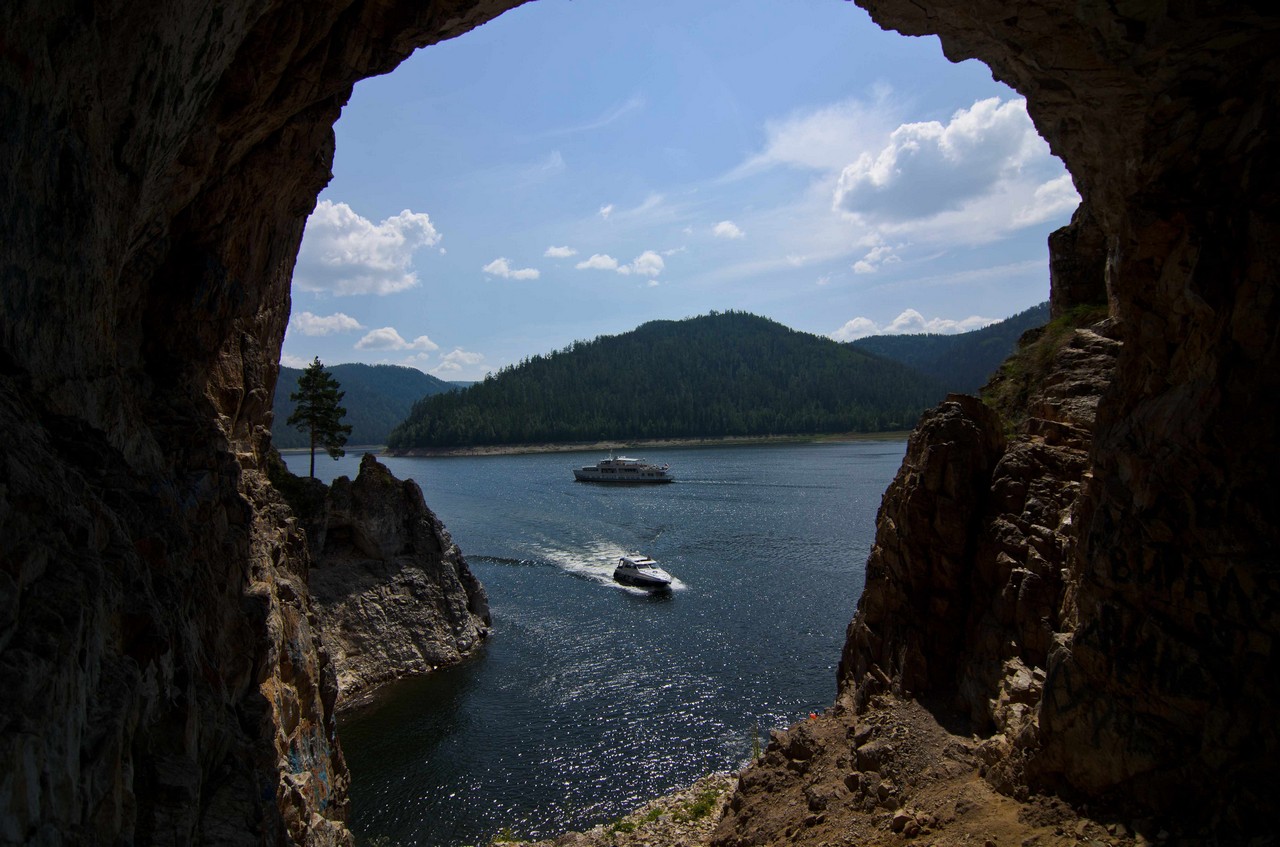 От заснеженных гребней Саян через горы и равнины, леса и степи, от южных широт до студеного Северного Ледовитого океана течет Енисей — величайшая река нашей Родины. Енисей катит свои воды через всю Сибирь: словно измерив всю необъятную ширь, делит он глубоким руслом эту огромную страну на две равные части.
МАРШРУТ КРУИЗА
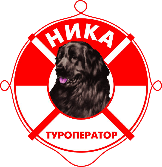 8-12 дней
из КРАСНОЯРСКА в ДУДИНКУ/ НОРИЛЬСК                                                                   и обратно
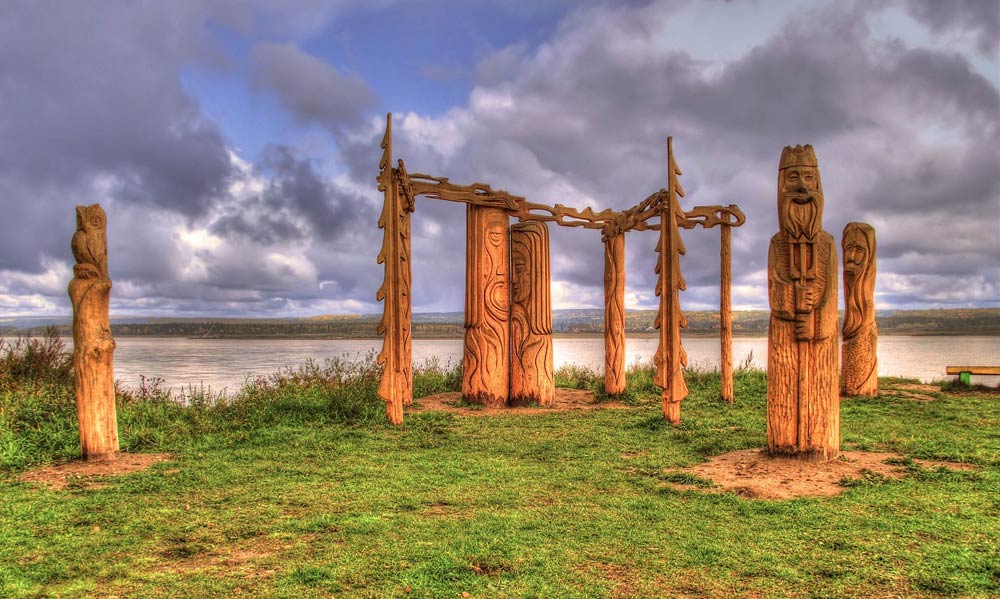 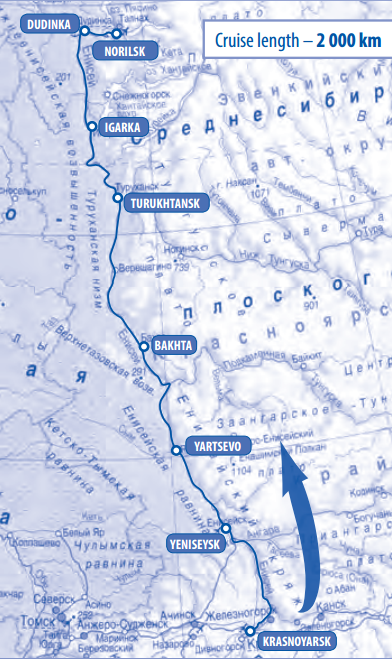 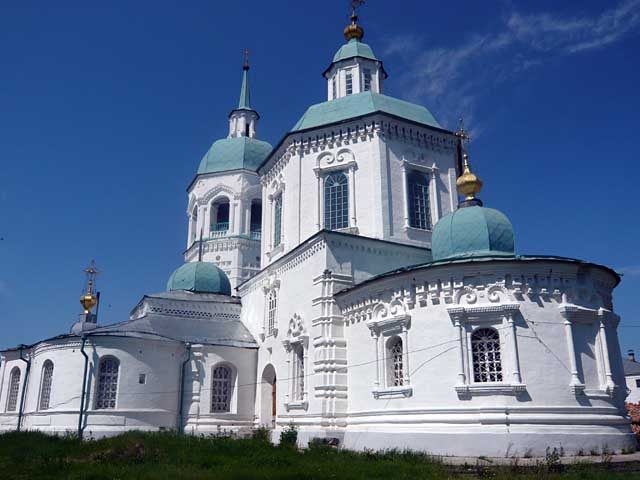 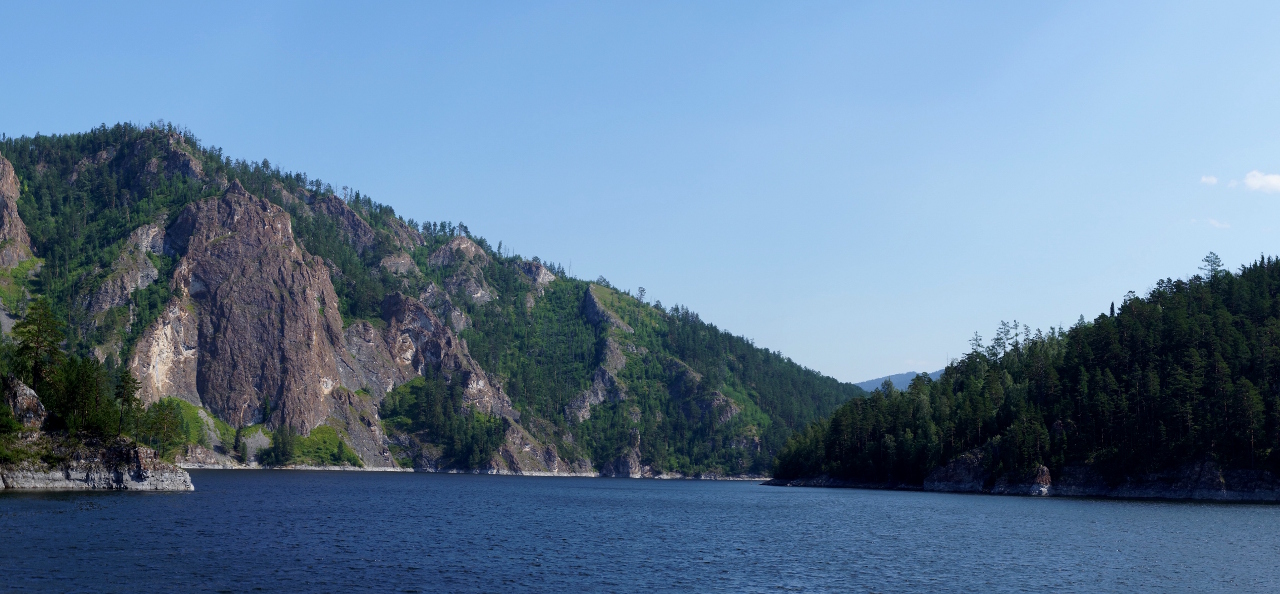 Устье реки Ангары – это место где, можно наблюдать уникальное явление, которое называется ”слияние двух рек”. Воды Ангары голубые, а  Енисея — темные, и черта разделения двух рек в одном русле отчетливо наблюдается на протяжении около 10  км.
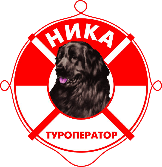 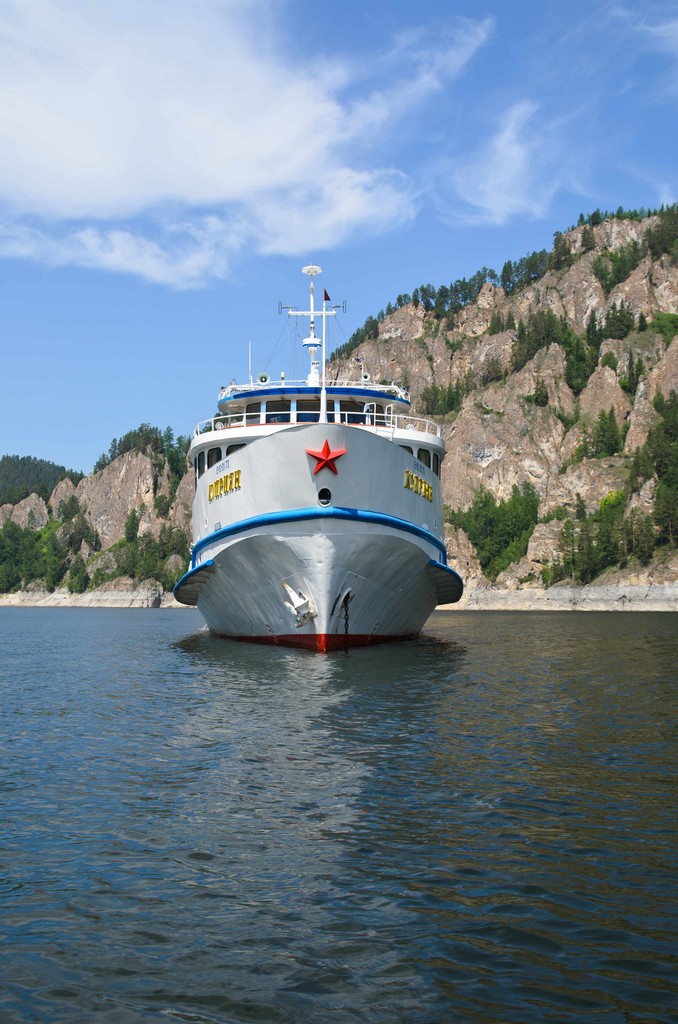 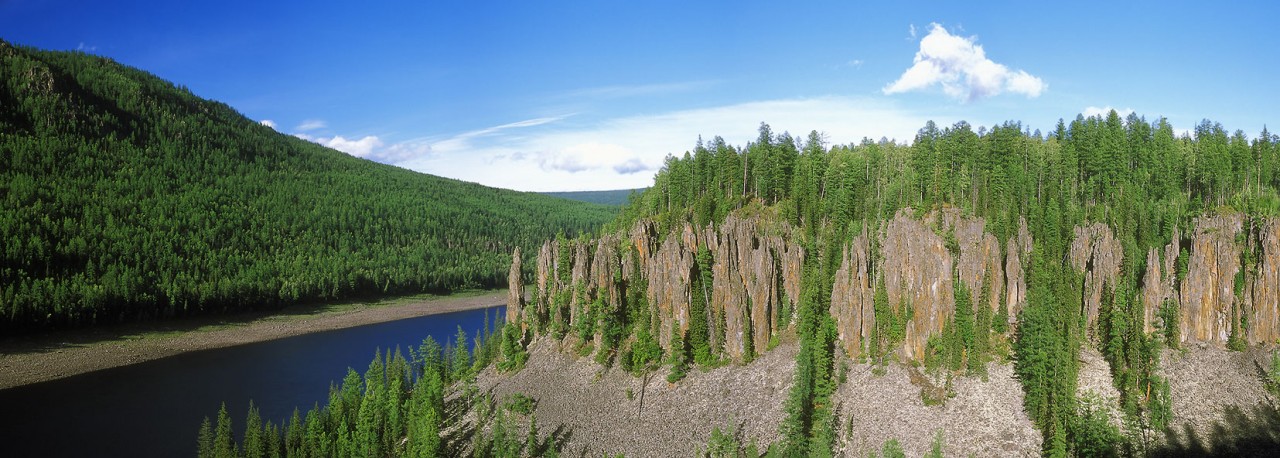 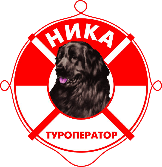 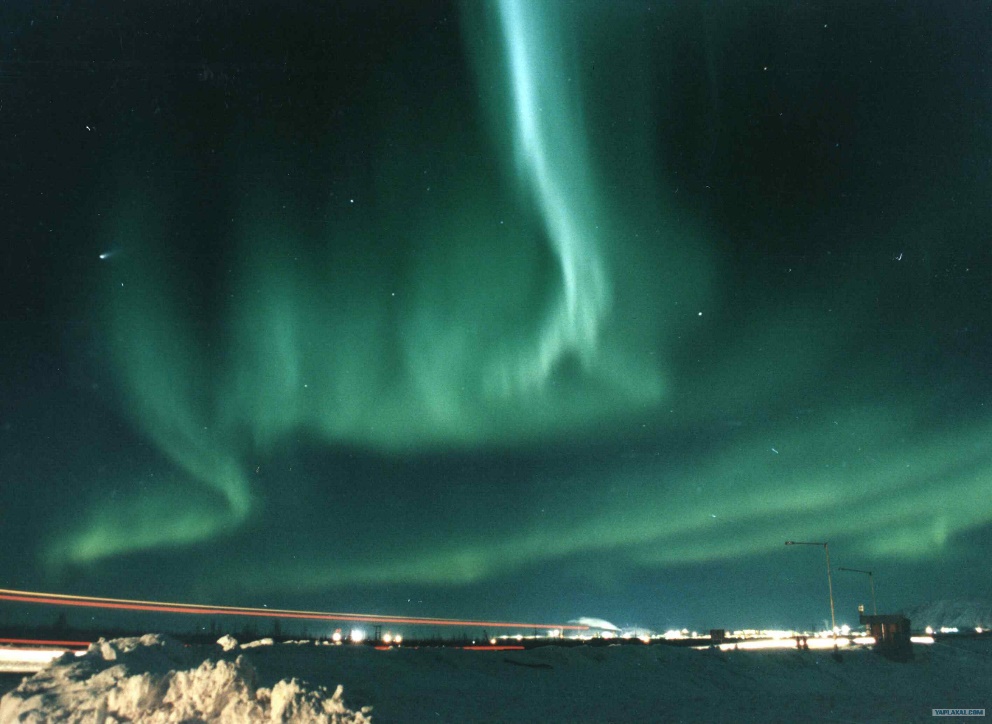 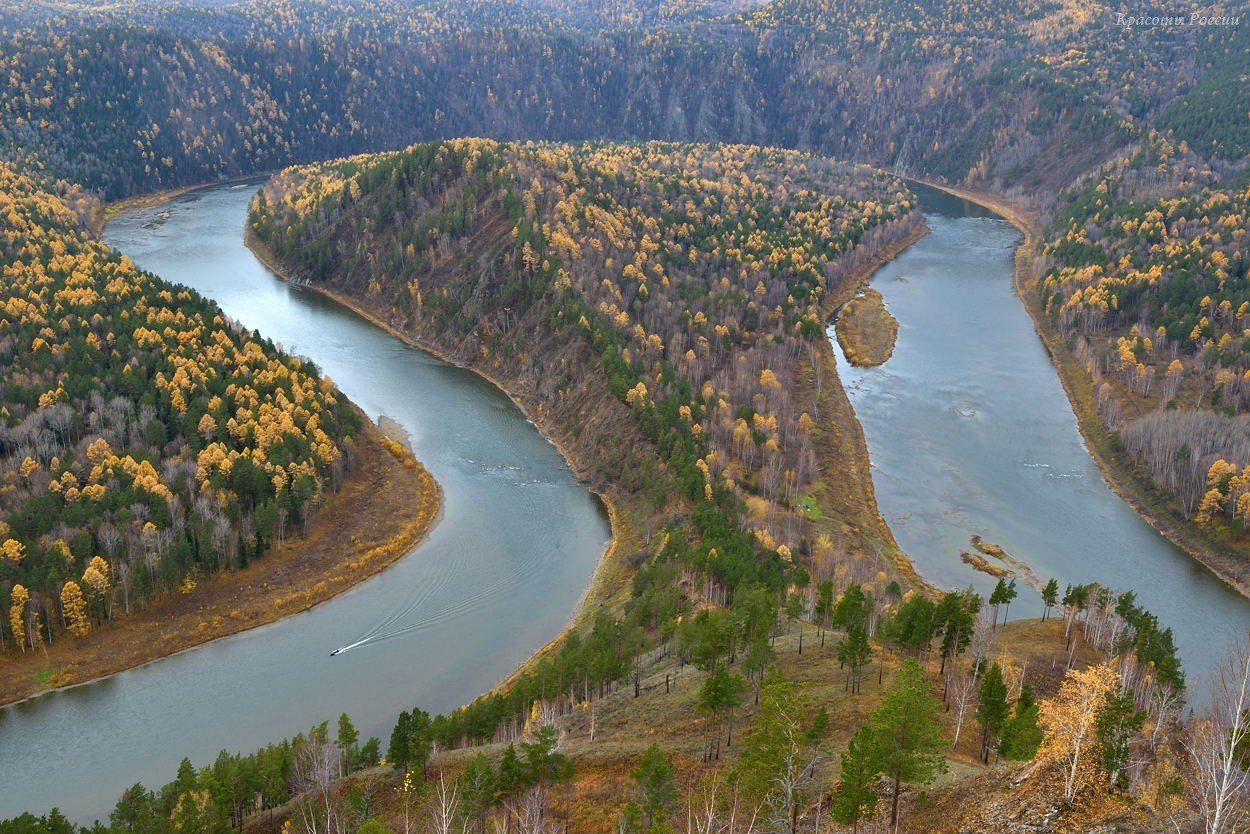 Мы проходим устье реки Подкаменная Тунгуска. К северу от русла этой реки в  районе деревни Ванавара упал знаменитый загадочный Тунгусский  метеорит в 1908.
Здесь проживают староверы
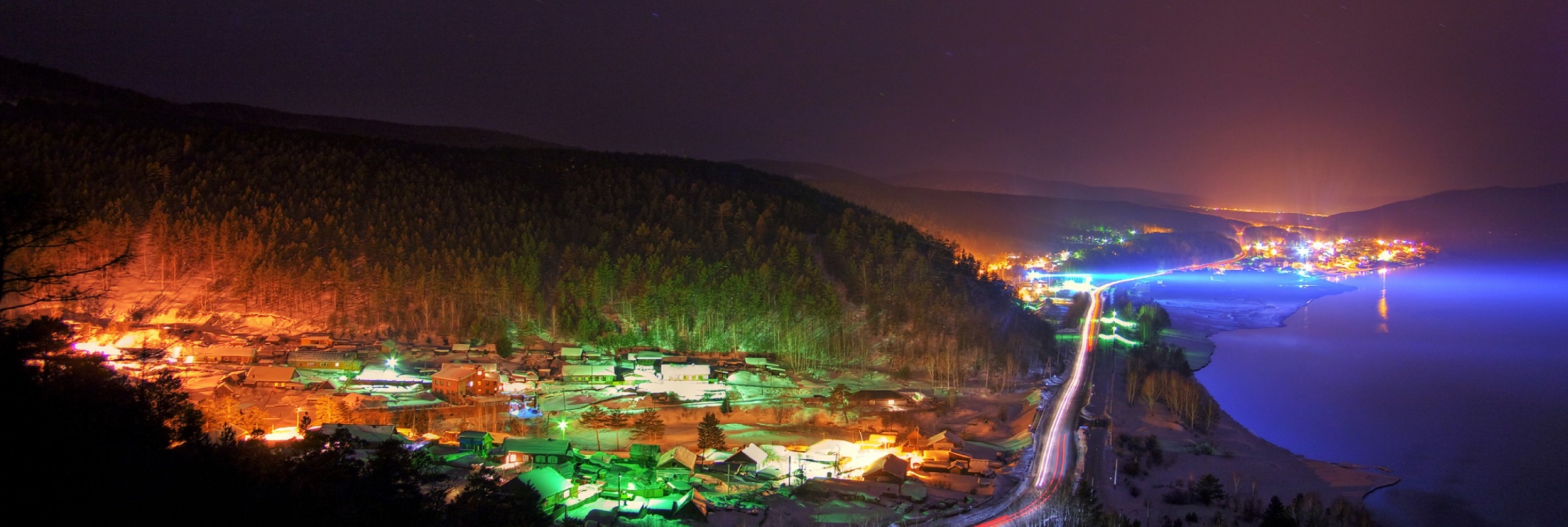 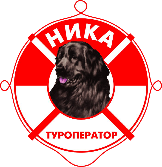 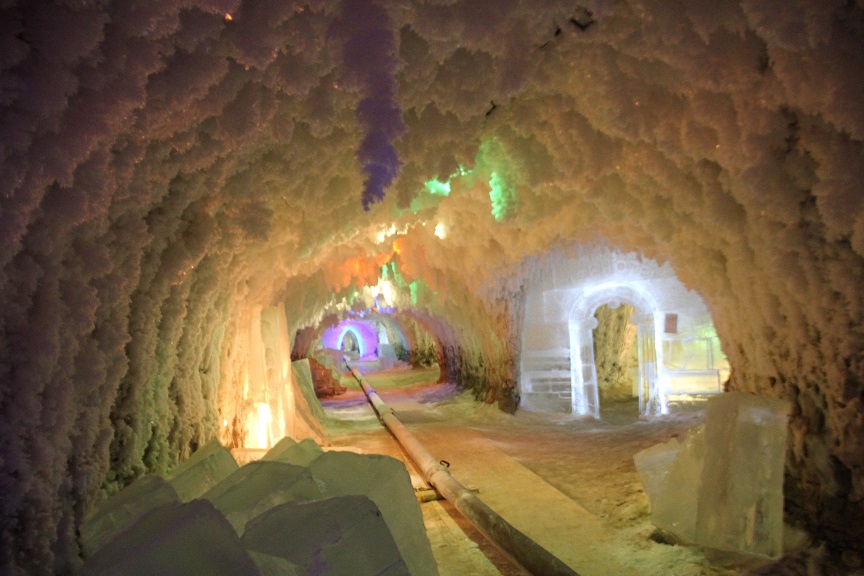 Незабываемые цвета сибирских городов
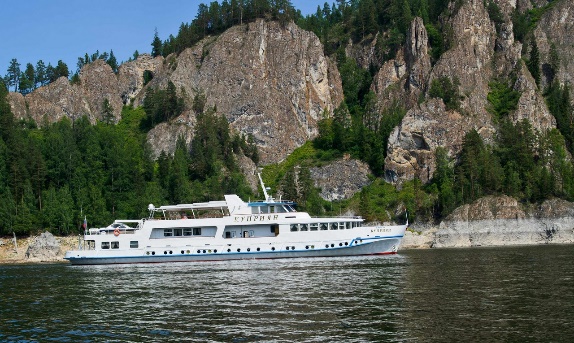 Город ИГАРКА известен уникальным музеем 
Вечной Мерзлоты. 
Посещение музея.
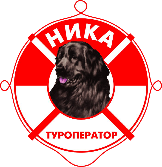 Т/х  «КУПРИЯН» на реке ЕНИСЕЙ
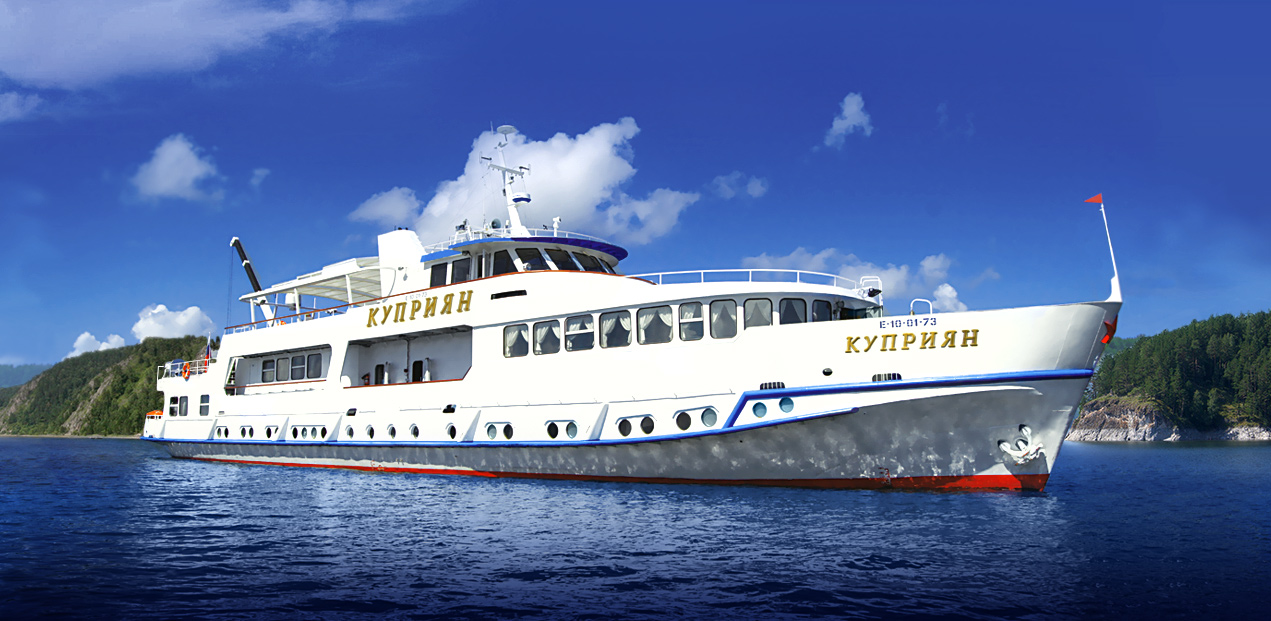 Т/х «Куприян» был построен в 2009 году, как небольшой роскошный теплоход, на борту которого могут разместиться  только 16 гостей. При этом теплоход достаточно мощный для прохождения по суровой сибирской реке Енисей.
Т/х «КУПРИЯН» единственный на      Енисее теплоход VIP-уровня.
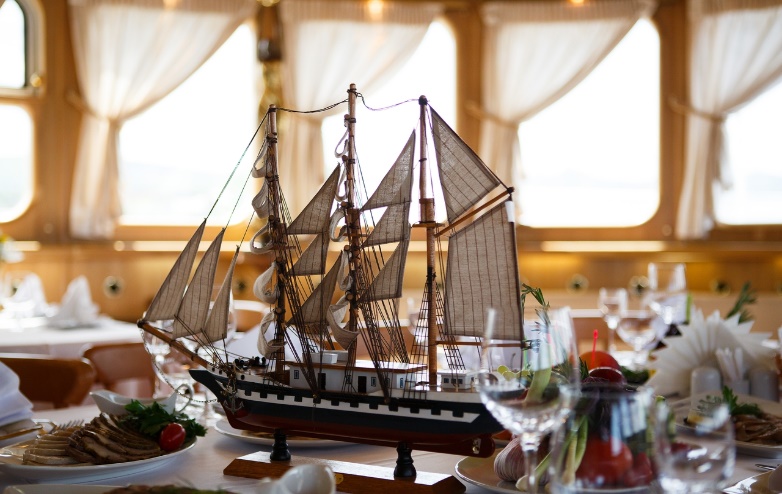 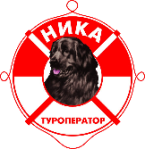 Т/х «КУПРИЯН». СЬЮТЫ.
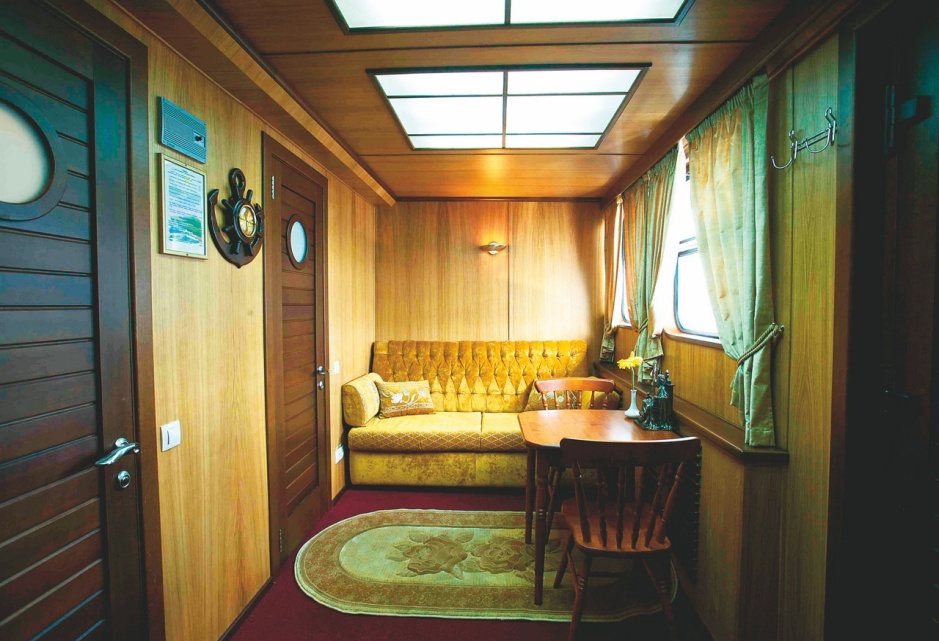 Т/х «Куприян» имеет 1 каюту Люкс VIP, 
2 каюты Полулюкс и  4 комфортабельных каюты Комфорт. 
В каютах Люкс VIP и Полулюкс панорамные окна (открываются), двуспальная кровать, TV, кондиционер, холодильник, центральное отопление, санузел с душем и туалетом.
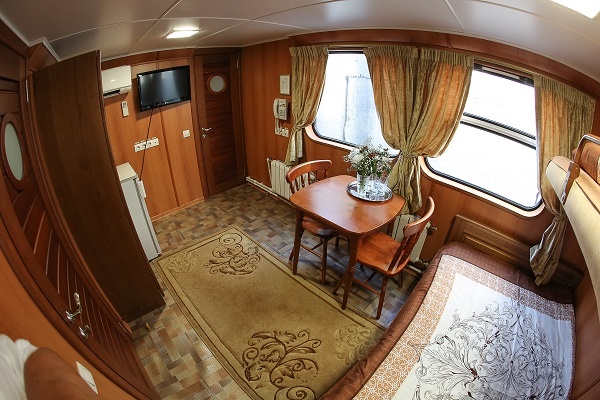 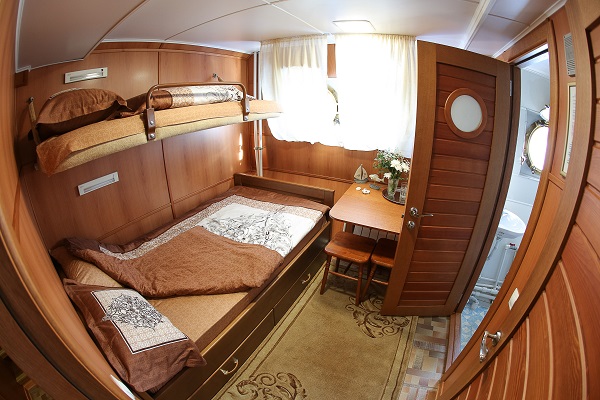 В каждой каюте Комфорт по 
2 иллюминатора (открываются), двуспальная  кровать, возможно размещение 3-его человека в каюте, санузел с душем и туалетом.
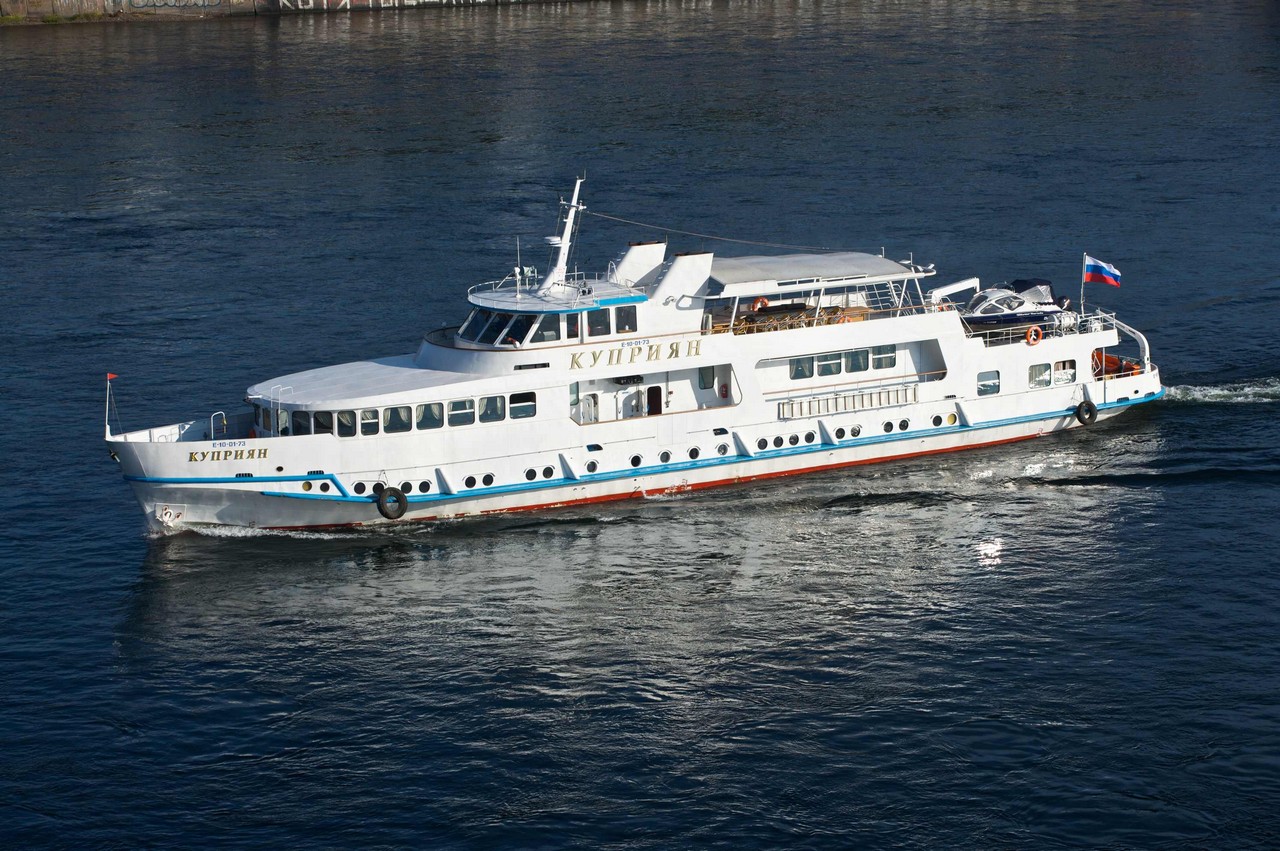 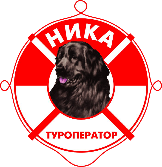 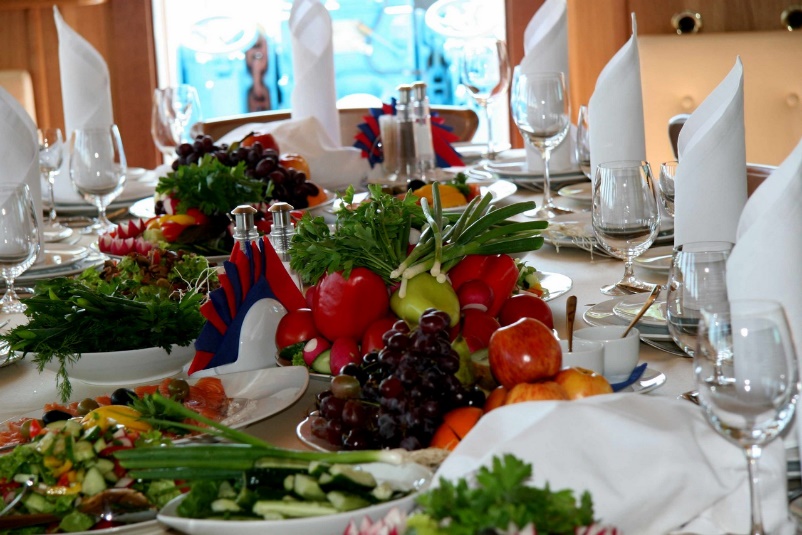 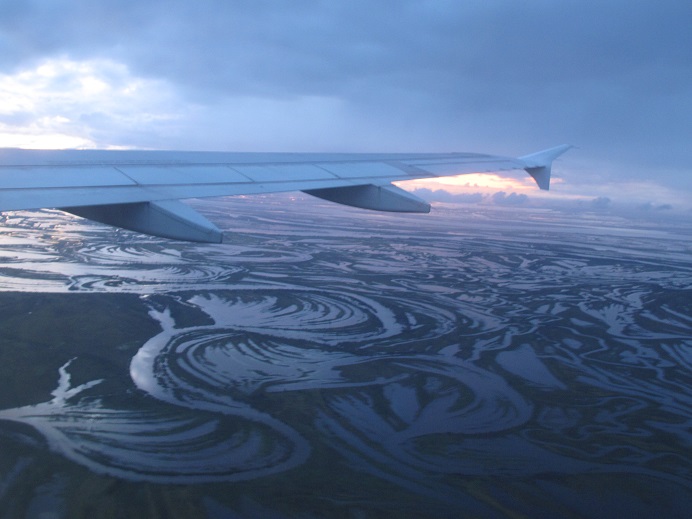 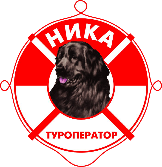 Река АМУР
Амур - великая река Дальнего Востока, гордость  России и Китая.  Название реки произошло от слов «амар» и «дамур», что на местном наречии означает «большая река». Амур протекает по территории России и Китая. Его длина — более 4000 км., а площадь бассейна около 2 млн. кв. км. По количеству видов рыб с Амуром не может сравниться никакая другая из российских рек. Их здесь обитает почти 140 видов, 6 из которых более нигде на планете не встречается. Во время зеленой стоянки у  туристов будет прекрасная возможность поймать СВОЮ рыбу!
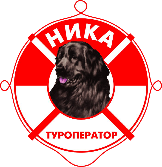 МАРШРУТ КРУИЗА
13 ДНЕЙ / 12 НОЧЕЙ 
ХАБАРОВСК – Николаевск-на-Амуре - ХАБАРОВСК
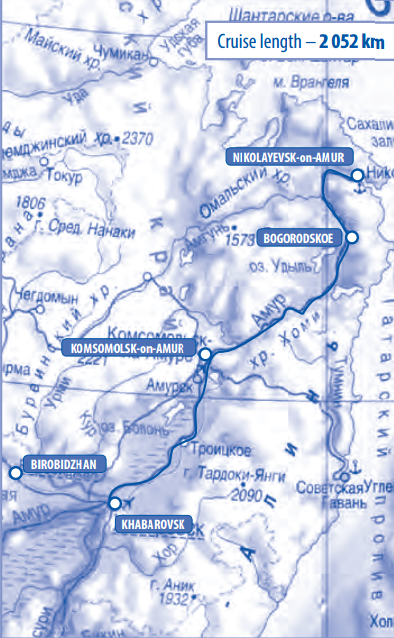 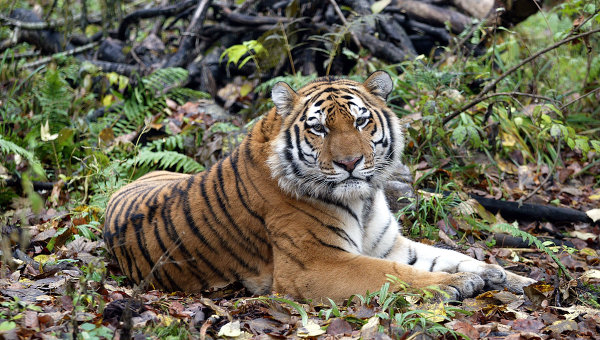 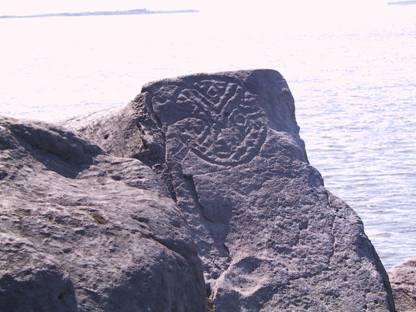 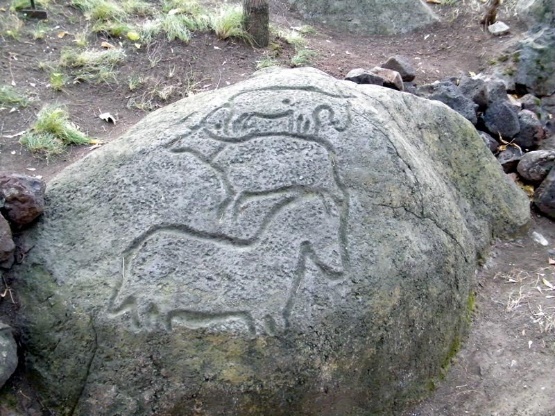 Нанайцы – коренной народ, проживающий в районах:  Хабаровский, Комсомольский, Солнечный, Амурский, Ульчский.  
Название «нанай, нани»  означает  "здешний человек". 
Нанайцы сохранили свои традиции шаманства.
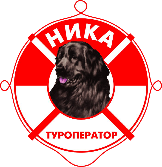 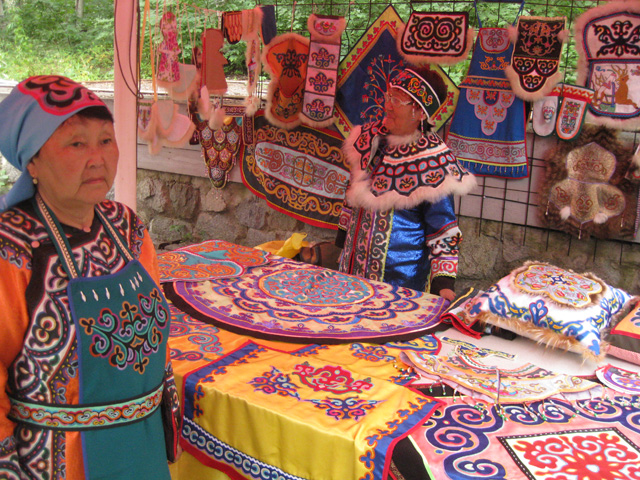 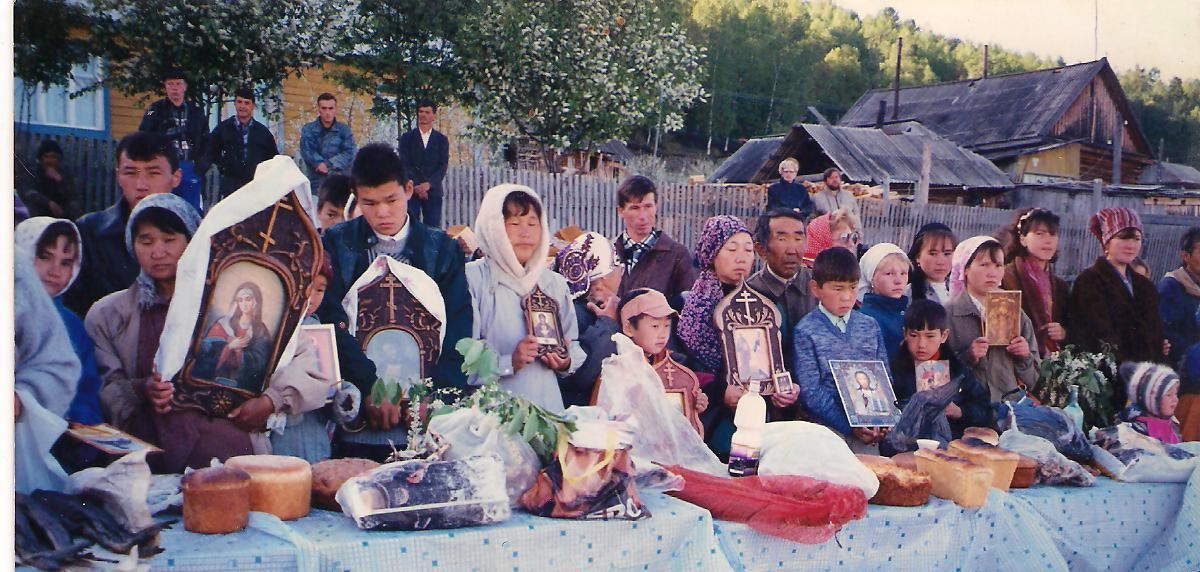 Экскурсия на авиационный 
завод «Сухой»
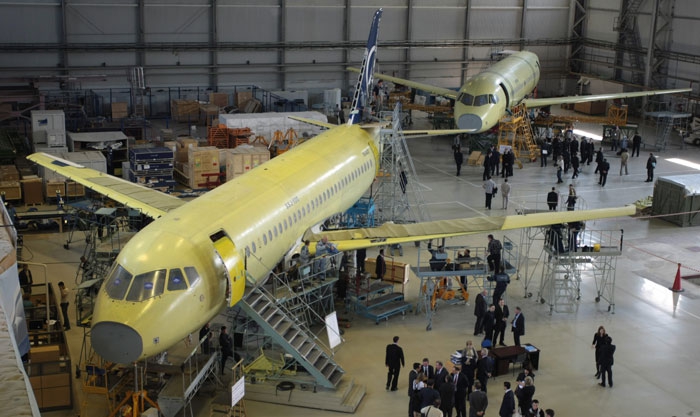 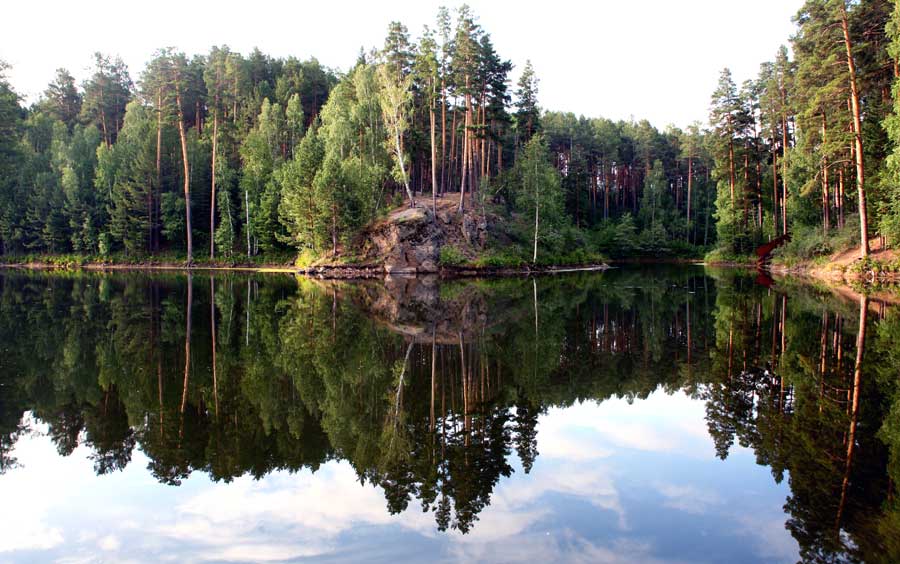 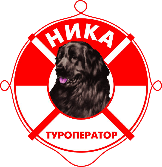 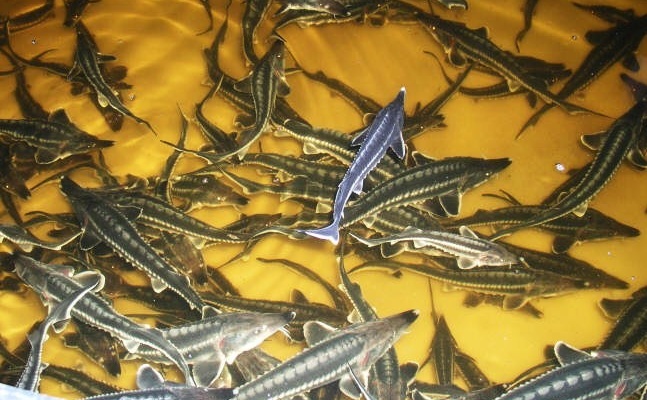 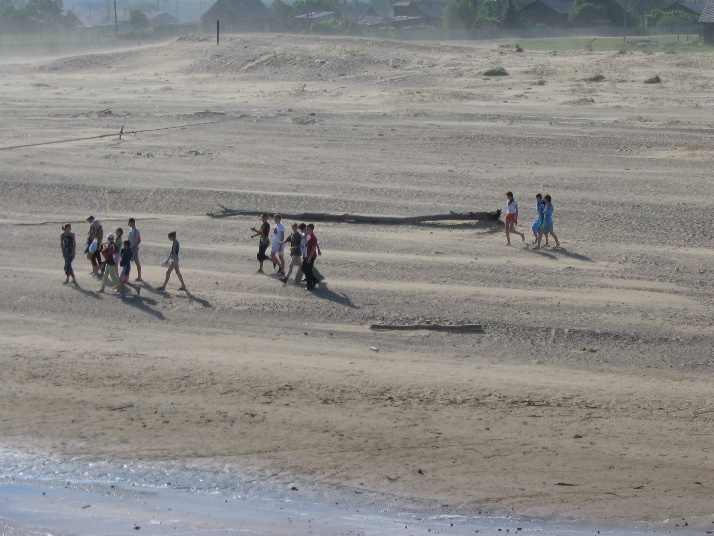 ЦИММЕРМАНОВКА
Все, что Вы увидите во время круиза по АМУРУ, уникально и незабываемо!
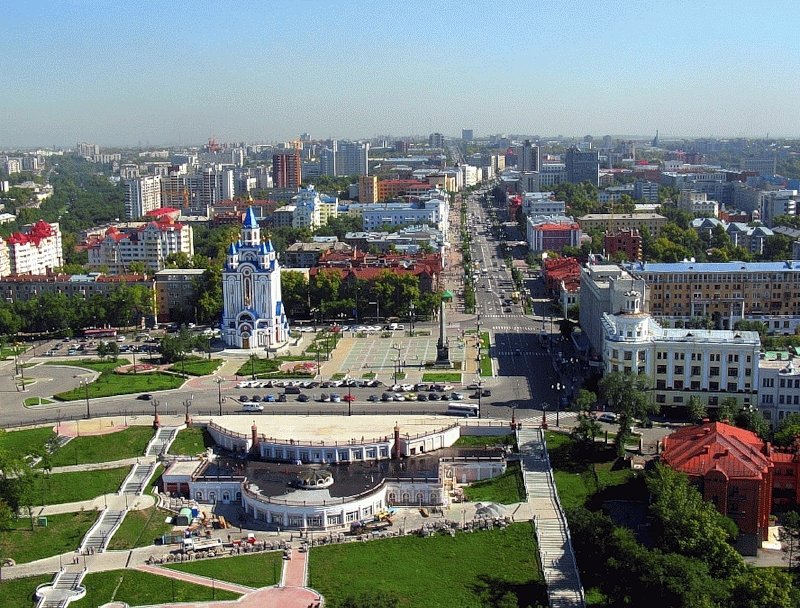 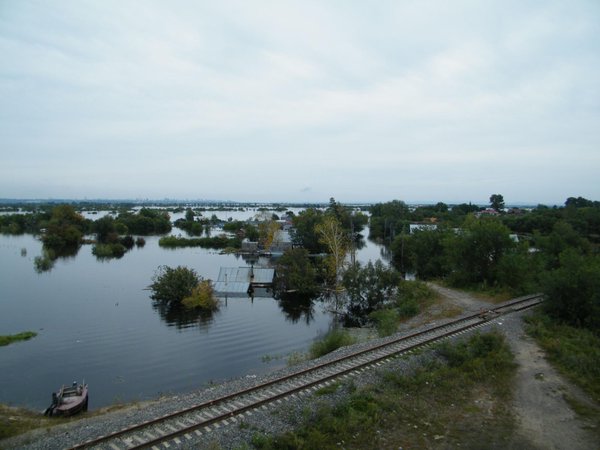 Еврейская автономная область
ХАБАРОВСК
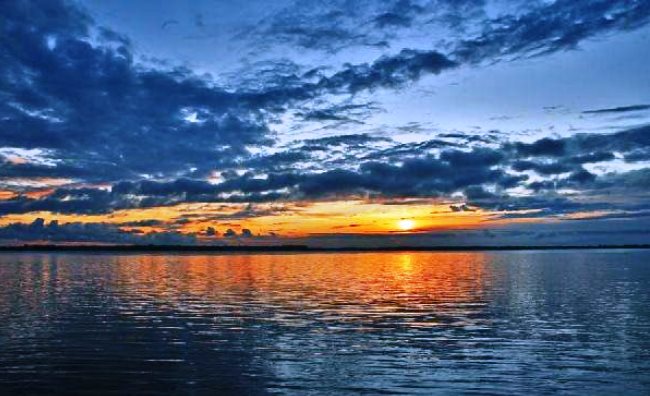 Т/х «ТАЕЖНЫЙ»
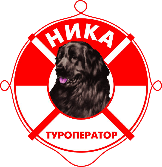 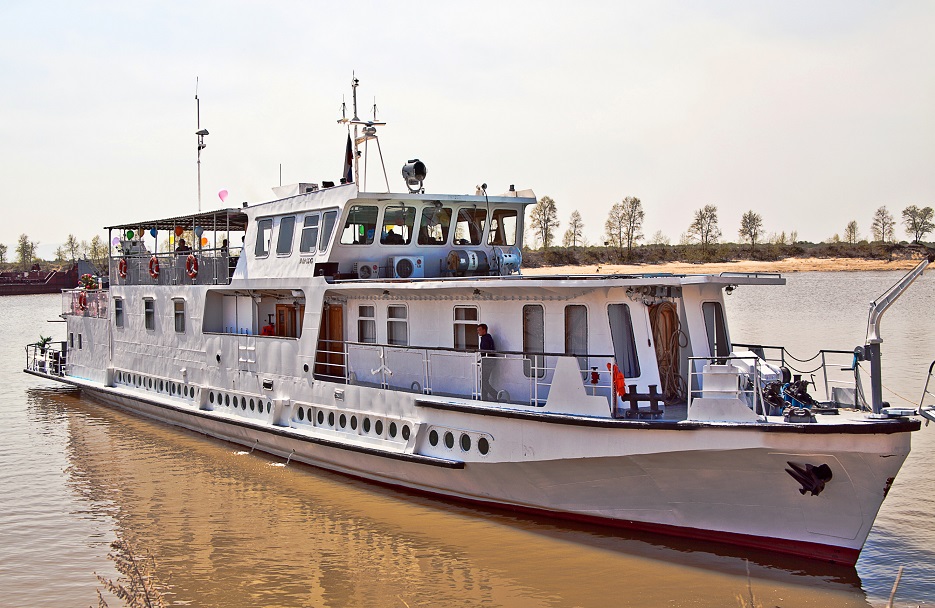 В настоящее время т/х «ТАЕЖНЫЙ» это единственный круизный теплоход на реке Амур. В уютном ресторане на Нижней палубе подаются изысканные блюда Русской и Европейской кухни. На борту 2 открытых палубы: открытая солнечная палуба и открытая палуба с тентом. На теплоходе есть сауна и все необходимое снаряжение для рыбалки. 9 кают  приглашают на борт  18 – 20 пассажиров.
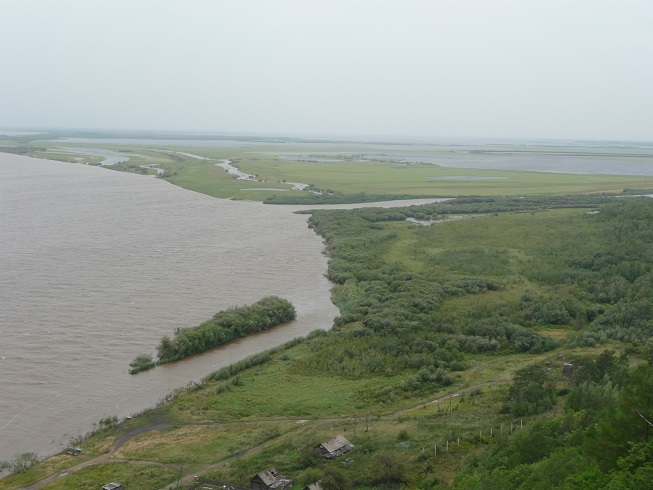 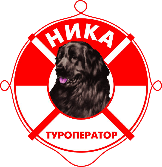 Т/х «ТАЕЖНЫЙ»
После реновации в 2015 году
на т/х «Таежный» стало 
9 комфортабельных кают, расположенных на Верхней палубе. В каютах панорамные окна, кондиционер, двуспальная кровать или 2 кровати TWIN, санузел с душем и туалетом, некоторые каюты оборудованы 
3-м и 4-м дополнительным  спальным местом.
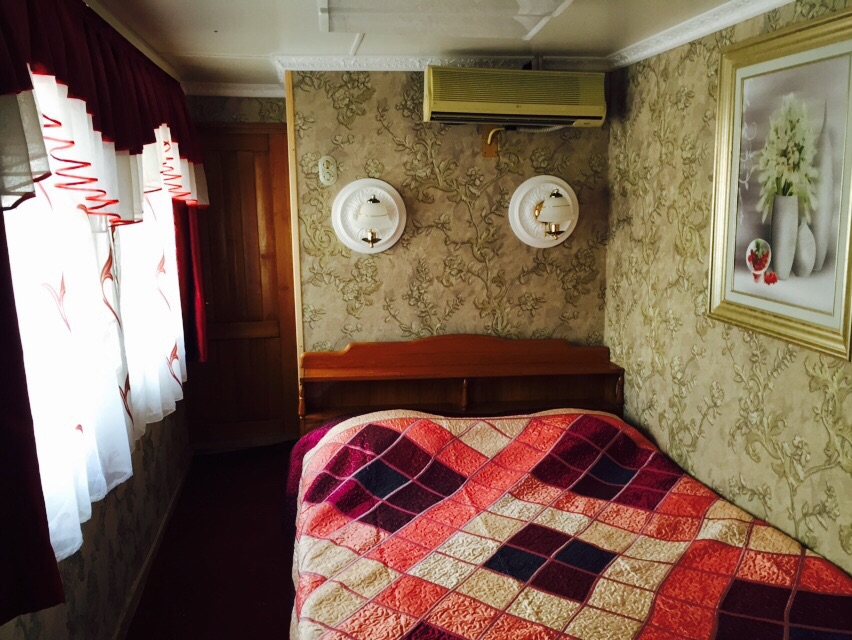 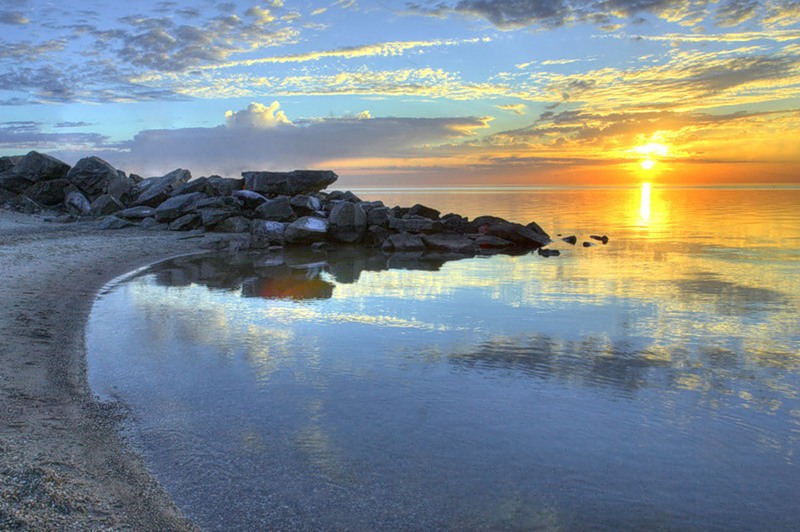 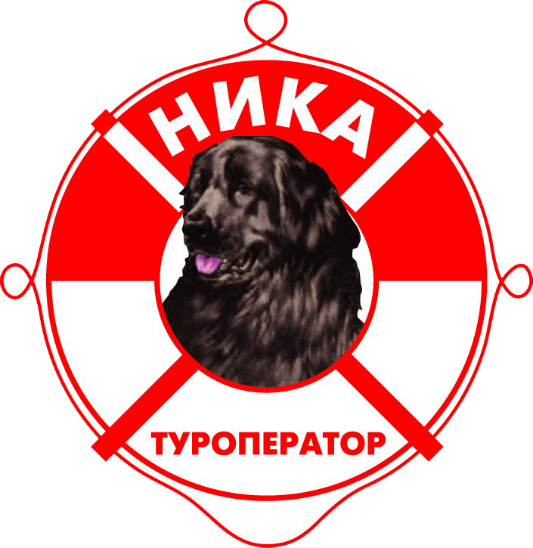 Добро пожаловать 
в Сибирь!
www.nikatravel.ru